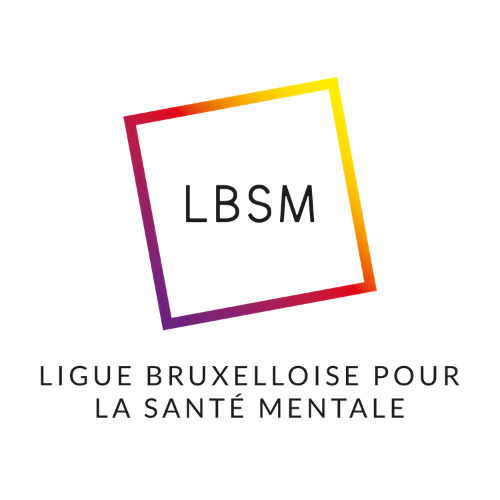 Au seuil des Services de Santé Mentale : Parcours, maginaires et expériences de l’accueil
Matinée d’étude du 29 septembre 2023
Ligue Bruxelloise pour la Santé Mentale
Introduction générale : accessibilité ?
L’accès aux soins de santé mentale
 Un droit humain fondamental : DUDH 1948, Constitution OMS 1946, Loi belge 2002
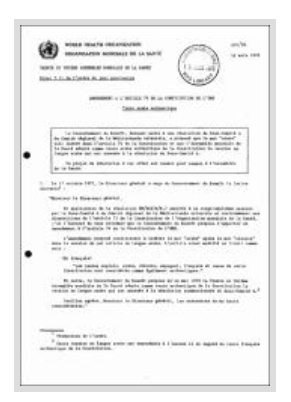 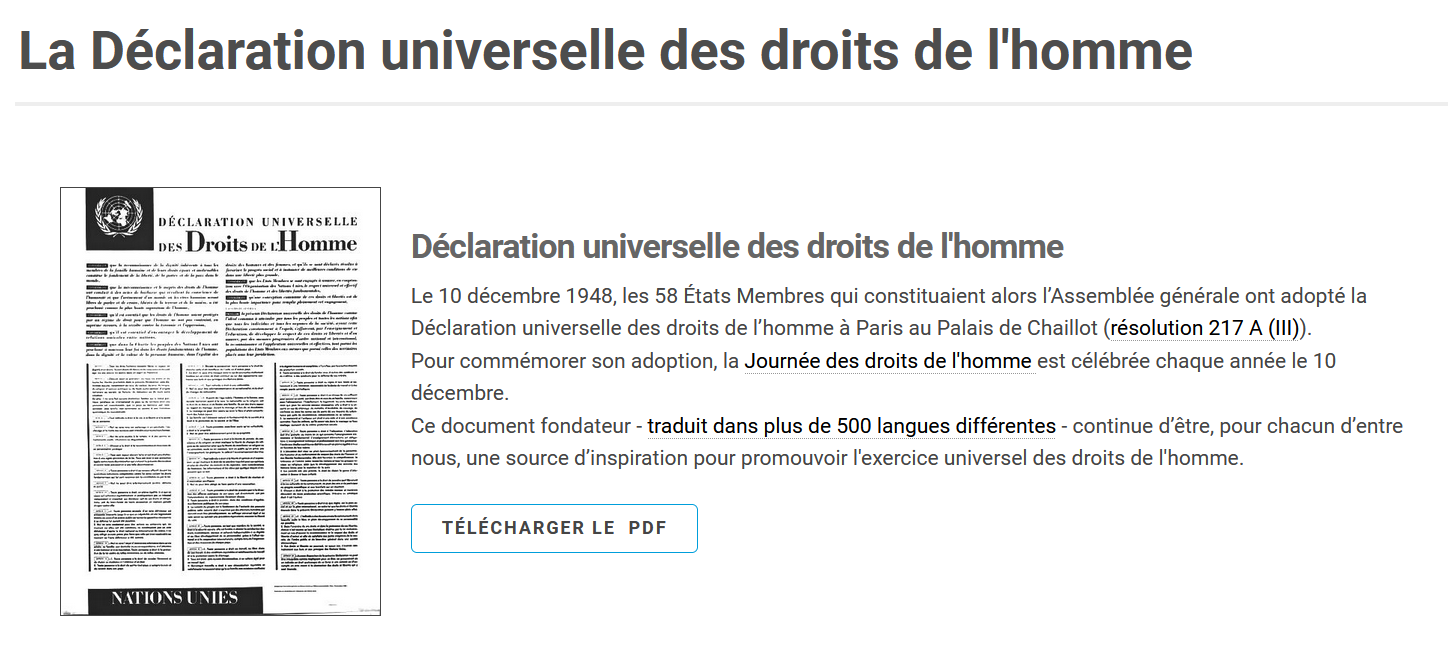 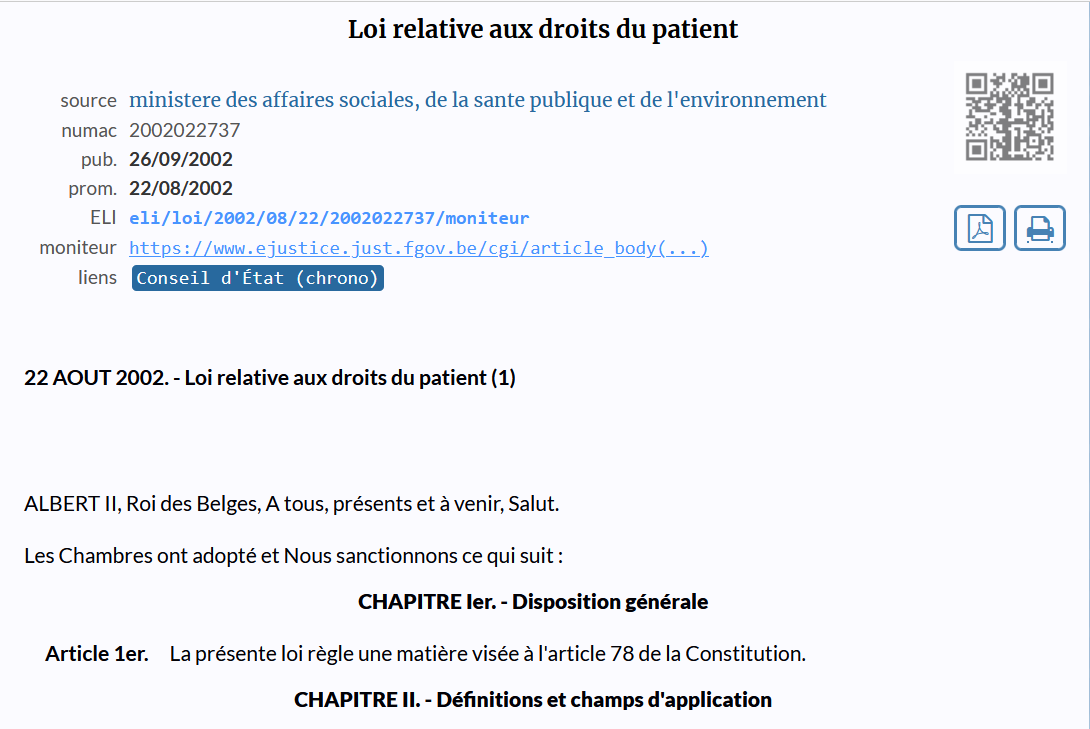 [Speaker Notes: L’accès à des soins de santé mentale de qualité et économiquement abordables est un droit fondamental, consacré en 1948 par la Déclaration Universelle des Droits Humains, formulé deux ans plus tôt dans la Constitution de l’Organisation Mondiale de la Santé, et dont on trouve une récente formulation dans le droit belge dans la Loi sur les Droits du Patient de 2002.]
Introduction générale : accessibilité ?
L’accessibilité aux soins de santé mentale
 Un droit humain fondamental
Une valeur démocratique et éthique
 Une mise en œuvre problématique
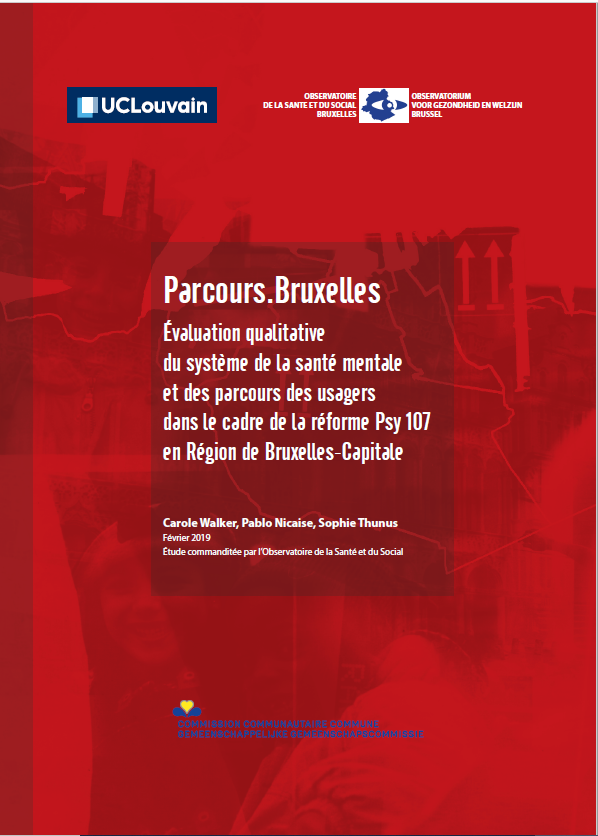 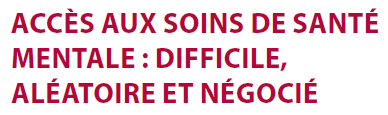 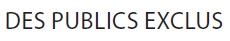 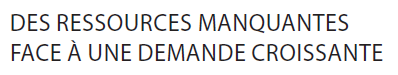 (2019)
[Speaker Notes: Au-delà d’être un droit, l’accès à des soins de santé mentale est aussi une valeur démocratique et éthique largement partagée par les différents groupes politiques, par les professionnels et par le grand public. Pourtant, sa mise en œuvre reste problématique. Pour ne citer qu’un travail récent : le rapport de recherche « Parcours.Bruxelles » (Carole Walker, Pablo Nicaise, Sophie Thunus) résumait assez bien la situation en Région bruxelloise : un accès aux soins de santé mentale difficile, aléatoire et négocié. Certains publics particulièrement exclus. Un manque de ressources face à une demande croissante. L’étude date de 2019, avant donc la crise sanitaire de 2020-2022 et la récente crise des prix de l’énergie.]
Introduction générale :accessibilité ?
Dans ce contexte : deux ans et demi de recherches…
…portant sur le secteur des « Services de santé mentale » bruxellois  (SSM)
[Speaker Notes: C’est dans ce contexte que nous nous sommes intéressés à la problématique de l’accessibilité des soins de santé mentale à Bruxelles, en nous focalisant sur le cas des « Services de santé mentale » (SSM)]
Introduction générale : les SSM
Composante du « système de soins de santé mentale »
Pluridisciplinarité et travail en équipe(psychologues, (pédo)psychiatres, assistant.e.s sociales.aux, logopèdes, psychomotricien.ne.s, personnel administratif et d’accueil, etc.)
Accessibilité financière
Diversité de publics (tout venant, cas complexes, publics spécifiques : étudiant.e.s, exilé.e.s, etc.)
Diversité de dispositifs (consultations individuelles, de couple, de famille, collectif et communautaire, appui aux professionnels, prévention, etc.)
[Speaker Notes: Les « Services de santé mentale » (SSM) sont une composante du système de soins de santé mentale. Les SSM sont des services rassemblant une ou plusieurs équipes pluridisciplinaires (psychologues, (pédo)psychiatres, assistant.e sociales.aux, logopèdes, psychomotricien.ne.s, personnel administratif et d’accueil, etc.). Il sont caractérisés par leur accessibilité financière : les tarifs sont adaptés aux moyens économiques des bénéficiaires. Les SSM reçoivent une diversité de publics, du « tout venant » aux personnes présentant un tableau clinique plus complexe). Certains SSM focalisent leur mission sur un public spécifique, comme les étudiants ou les personnes exilées. La plupart des prestations des SSM prennent la forme de consultations individuelles, de couple ou de famille (psychothérapeutiques, psychiatriques, sociales, etc.). Mais ces services diversifient de plus en plus leur activité : groupes de parole, ateliers communautaires, campagnes de prévention, appui à d’autres professionnel.le.s, etc.]
Introduction générale : les SSM
ASBL agréés par
CoCoF (22 ASBL  27 services)
CoCoM (5 ASBL  6 services)
VG (Communauté flammande) (1 ASBL  4 services)
En attente d’agrément(2 services)
Total : 27 ASBL  36 services
[Speaker Notes: Les SSM sont des initiatives associatives (ASBL) qui ont progressivement été reconnues pour leur utilité publique et officiellement agréés en tant que « Services de santé mentale ». En Région bruxelloise, 3 gouvernements et administrations sont compétents pour agréer ce type de service : la Commission Communautaire Française (CoCoF) lorsque le service est unilingue francophone, la Commission Communautaire Commune (CoCoM) lorsque les service est bilingue, et la Communauté Flamande (VG) lorsque le service est néerlandophone. Le territoire bruxellois compte ainsi 27 ASBL agréées et 2 en attente d’agrément. Environ 80% des SSM sont agréés par la CoCoF. Ces 27 ABSL sont réparties en 36 « services » ou antenne locales qui sont autant de lieux de consultation.]
Introduction générale :accessibilité ?
Dans ce contexte : deux ans et demi de recherches…
…visant à éclairer 3 grandes thématiques :
Les SSM : un secteur « saturé » ?
 Une situation connue mais peu documentée
 Objectiver le degré de saturation
Étudier les effets différenciés de la saturation sur différents publics
 2 enquêtes par recensement
2020-2021
2022-2023
Approche quantitative
Documenter des tendances structurelles
PAS comprendre des processus
[Speaker Notes: Nos recherches sur l’accueil et l’accessibilité aux SSM bruxellois ont porté sur 3 sous-thématiques. La première thématique est celle de la saturation de l’offre : il est connu de longue date que les SSM sont « submergés » de nouvelles demandes. Mais jusqu’en 2021, aucune étude n’a réellement objectivé de phnomène. C’est ce que nous nous proposions de faire ici : nous avons mené deux enquêtes par recensement, l’une en 2020-2021 et l’autre en 2022-2023 visant 1) à objectiver le degré de saturation des SSM et 2) à mieux comprendre les effets de cette saturation sur différents publics et différents types de demande. Nous endossons alors une approche dite « quantitative » qui permet d’objectiver de grandes tendances, mais ne permet pas de comprendre les processus (comment ça marche).]
Introduction générale :accessibilité ?
Dans ce contexte : deux ans et demi de recherches…
…visant à éclairer 3 grandes thématiques :
Les SSM : un secteur « saturé » ?
Comment est organisé l’accueil des nouvelles demandes dans ce contexte ?
Dispositifs d’accueil des SSM (processus)
Représentations de l’accueil
Enquête qualitative 2021-2022
[Speaker Notes: La saturation a un tel impact sur l’(in)accessibilité qu’il est essentiel de l’objectiver. Mais dans ce contexte, comment les services organisent-ils l’accès aux soin et l’accueil de bénéficiaires porteur.se.s d’une nouvelle demande ? Cette deuxième thématique a été largement explorée via une enquête qualitative menée en 2021-2022 : observations dans des SSM et entretiens auprès de professionnel.le.s ont permis de mieux comprendre comment est concrètement organisé l’accueil dans les SSM et ce qui compte pour les professionnel.le.s de terrain. Notre étude permet ainsi de dégager quelques grands « types » de dispositifs d’accueil et la manière dont ces dispositifs permettent d’accrocher certaines logiques de demande des bénéficiaires (cf. Marie JENET).]
Introduction générale :accessibilité ?
Dans ce contexte : deux ans et demi de recherches…
…visant à éclairer 3 grandes thématiques :
Les SSM : un secteur « saturé » ?
Comment est organisé l’accueil des nouvelles demandes dans ce contexte ?
Quelle expérience en font les bénéficiaires ?
Attentes des bénéficiaires à l’égard des services et imaginaire du soin/acc.
Cheminement vers le soin : parcours concrets
Pratiques d’attente : les « plans B » des bénéficiaires réorientés
Enquête qualitative 2022-2023
[Speaker Notes: Finalement, qu’en est-il de l’expérience vécue de l’accueil et de l’(in)accès aux soins de santé mentale par les bénéficiaires ? C’est la troisième thématique de notre recherche, qui permettre d’éclairer trois dimensions de cette question : 1) quelles sont les attentes des bénéficiaires à l’égard des services, quels sont leurs imaginaires du soin ? 2) Quel cheminement ont-ils/elles suivi pour contacter tel SSM, pourquoi ce services, etc. ? 3) Finalement, lorsqu’ils/elles sont réorientés ou que l’attente est plus longue que prévue, quelles sont les « pratiques d’attente » des bénéficiaires, leurs « plan B » ? Ces questions ont été développées à partir de l’analyse d’une trentaine d’entretiens semi-directifs réalisés auprès de personne ayant contacté un SSM (2022-2023).]
Introduction générale :accessibilité ?
Dans ce contexte : deux ans et demi de recherches…
…visant à éclairer 3 grandes thématiques :
Les SSM : un secteur « saturé » ?
Comment est organisé l’accueil des nouvelles demandes dans ce contexte ?
Quelle expérience en font les bénéficiaires ?


 Alimenter la discussion scientifique, la réflexivité des acteurs et le débat politique
 Co-construire des recommandations
[Speaker Notes: Cette recherche vise ainsi plusieurs objectifs : tout d’abord il s’agit d’alimenter le débat scientifique autour de ces questions. À ce propos une collaboration en la Ligue et l’Observatoire de la Santé et du Social est actuellement en cours pour questionner plus précisément la dimension territoriale de la consommation de soins de santé mentale, une collaboration qui pourra s’appuyer sur les résultats de la présente recherche. Un deuxième objectif important, en particulier pour un projet de recherche porté par une Association comme la Ligue, est d’alimenter la réflexivité des acteurs de terrain : que ceux-ci puissent se saisir de nos résultats pour repenser leurs propres pratiques. Ainsi, après la présentation des résultats auront lieu des rencontres en plus petit comité pour permettre aux acteurs de terrain de se les réapproprier. Finalement, notre recherche doit aussi permettre d’alimenter le débat politique : questionner les politiques publiques au regard des résultats de nos recherches, relayer la complexité et la spécificité des processus observés, mieux représenter les réalités de terrain pour orienter le débat public dans une direction plus respectueuse des réalités observées.]
« Que deviennent les nouvelles demandes adressées aux Services de Santé Mentale? »
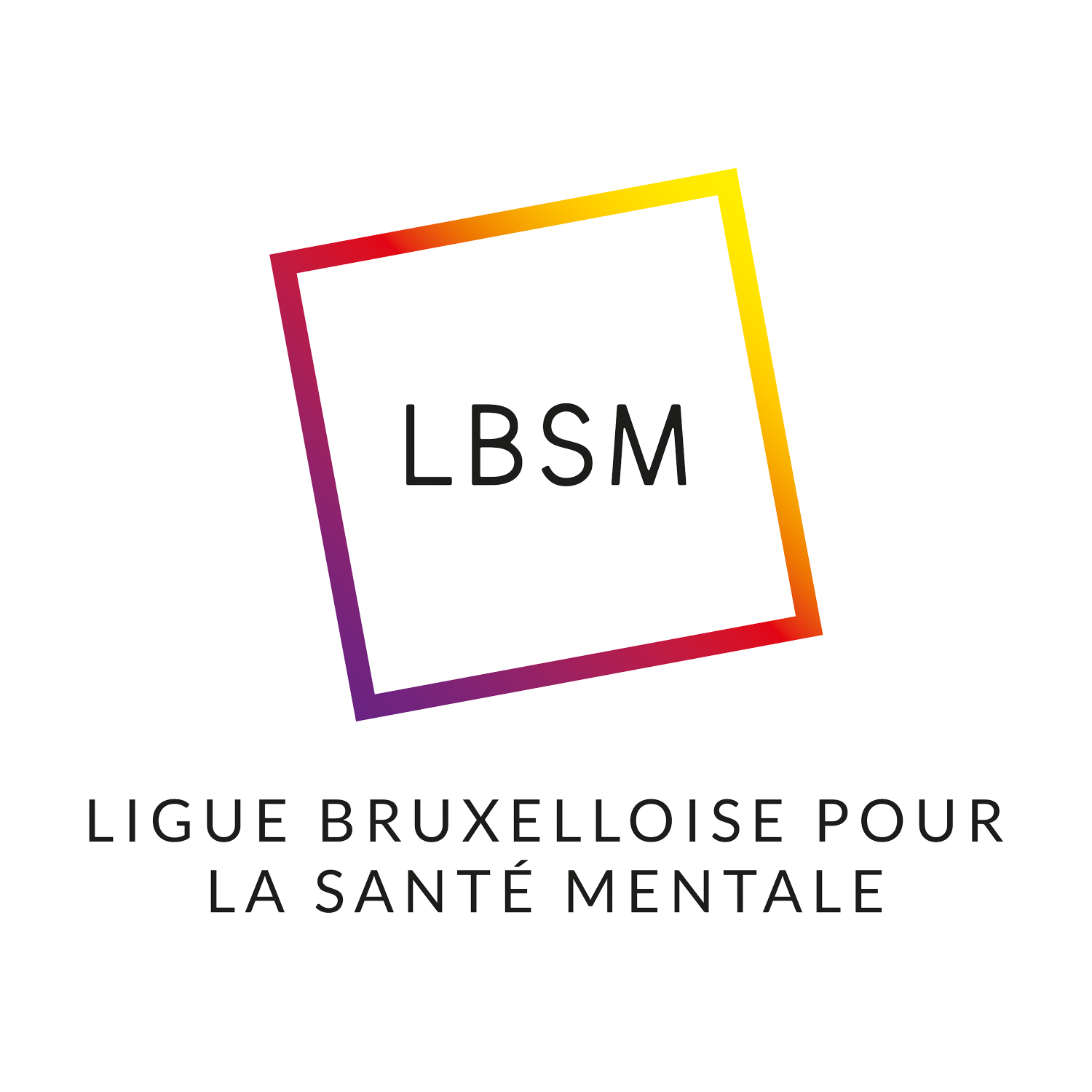 Analyse de la saturation du secteur, de son évolution et de ses effets différenciés sur les publics et les demandes à partir de deux enquêtes par recensement

Robin Susswein
Ligue Bruxelloise pour la Santé Mentale
rs@lbsm.be
[Speaker Notes: Je me limiterai ici à la première thématique (saturation), mes collègues présenteront ensuite les résultats des enquêtes qualitatives portant sur les dispositifs d’accueil (Marie JENET) et sur les vécus des bénéficiaires (Mathieu BOULANGER).]
Partie I : Saturation ?
Saturation ?

« Impossibilité pratique, pour un service donné à un moment donné, de prendre en charge de nouveaux bénéficiaires qui devraient l’être, en raison d’un manque de disponibilité »
[Speaker Notes: Le phénomène de « saturation » du secteur des SSM renvoie à l’impossibilité pratique, pour un service donné à un moment donné, de prendre en charge de nouveaux bénéficiaires qui devraient l’être, en raison précisément d’un manque de disponibilité. Les manifestations concrètes de la saturation sont l’allongement des listes d’attente d’une part, et les réorientations motivées par le manque de disponibilité d’autre part. Nous le verrons plus loin, dans le cas des SSM bruxellois soumis à une situation structurelle de saturation depuis au moins une vingtaine d’année, la durée d’attente ne reflète pas la saturation du secteur. En effet, la plupart des services n’utilisent plus de liste d’attente car la durée d’attente était devenue trop longue. Ils préfèrent dès lors réorienter directement les demandes « surnuméraires ». Cependant, toutes les demandes réorientées ne le sont pas en raison du manque de disponibilité : certaines réorientations sont « légitimes », elles auraient eu lieu que le service soit saturé ou non. C’est le cas par exemple d’une demande d’hébergement adressée à un SSM qui par définition ne propose pas d’hébergement. Ainsi, il est important de tenir compte du motif de réorientation pour objectiver le degré de saturation du secteur.]
Partie I : Saturation ?
(À quel point) les SSM sont-ils « saturés » ?
Effets différenciés de la saturation selon les publics et les types de demande
Comment a évolué la saturation du secteur ?
Discussion I : comment les politiques publiques répondent-elles à la saturation des SSM ?
Discussion II : de quelle marge de manœuvre disposent les services pour y faire face ?
[Speaker Notes: 3 grandes questions seront développées : 1) nous tenterons d’abord « simplement » d’objectiver le degré de saturation du secteur : sur 10 nouvelles demandes, combien ont accès à un nouveau suivi ? Combien sont réorientées en raison du manque de disponibilité ? 2) Ensuite, nous chercherons à objectiver les effets différenciés de la saturation : est-ce que cette inaccessibilité en raison du manque de places touche tous les publics de la même manière ? Selon l’âge, le genre, le statut socio-professionnel, la complexité de la demande, la nécessité de recourir à un.e interprète, le type d’envoyeur… observe-t-on des différences quant aux chances d’accéder à un nouveau suivi ? 3) Nous nous demanderons enfin comment ce phénomène a évolué dans le temps, au cours des deux dernières années. A partir de ces résultats, nous émettrons ensuite quelques commentaires au sujet des politiques publiques fédérales et régionales et de leur (in)capacité à endiguer ce phénomène. Finalement, nous interrogerons brièvement la marge de manœuvre dont disposent les services pour faire face à la saturation du secteur.]
Méthodologie
Comment rendre compte de la saturation des SSM ?
Méthodo : comment objectiver la saturation ?
Recensement des nouvelles demandes et de leur devenir
[Speaker Notes: Pour rendre compte du degré de saturation du secteur des SSM, nous avons cherché à recenser les nouvelles demandes qui arrivent dans les services, et à documenter les suites qui leur étaient données par ces services. Il s’agit d’un « recensement » car nous cherchons à documenter toutes les nouvelles demandes sur une certaine période de temps (par opposition à un « sondage » qui consiste à documenter un phénomène auprès d’un échantillon, donc d’une partie seulement de la population étudiée, et d’inférer ensuite les résultats observés dans l’échantillon à la population).]
Méthodologie : participation
1ère vague d’enquêtenov. 2020 – fév. 2021 (4 mois)
Cible : nouvelles demandes adressées aux SSM CoCoF(27 services ou antennes locales)
 Participation :
SND : 10 sur 27 (37%)
MCS : 9 sur 27 (33%)
Total : 19 sur 27 (70%)  2.365
[Speaker Notes: Notre recensement a eu lieu en deux temps : une première vague d’enquête entre novembre 2020 et février 2021 (4 mois) a ciblé toutes les nouvelles demandes adressées aux SSM agréés par la CoCoF (22 ASBL, 27 services). Pour ce premier recensement, nous avons utilisé deux méthodes de récolte de données différentes. La méthode dite « SND » (suivi des nouvelles demandes) consistait à documenter individuellement chaque nouvelle demande via une fiche de recensement. 10 des 27 services ont accepté de participer au recensement de cette manière. Concrètement, cela a demandé aux travailleuses et travailleurs de ces services un travail d’encodage supplémentaire, au niveau de l’accueil mais aussi au niveau des thérapeutes et autres intervenants pour documenter les nouveaux suivis lorsqu’ils débutent. Certains services étant réticents à participer en raison de la surcharge de travail administratif engendrée, nous avons proposé une seconde méthode de collecte des données dite « MCS » (mini comptage saturation) : il n’était plus question de documenter individuellement chaque nouvelle demande via notre formulaire, mais uniquement de compter chaque semaine le nombre total de nouvelles demandes, nouveaux suivis, réorientations, etc. Une méthode de dénombrement moins maîtrisées et moins fiable, mais qui aura permis de susciter l’adhésion d’un plus grand nombre de services. 9 services sur 27 ont utilisé l’outils MCS. Finalement, 19 des 27 services ont participé à la première vague avec l’un des deux outils, permettant de recenser en 4 mois 2.365 nouvelles demandes et leur devenir.]
Méthodologie : participation
2ème vague d’enquêtenov. 2022 – fév. 2023 (4 mois)
Cible : nouvelles demandes adressées aux SSM
CoCoF (27 services)
CoCoM (6 services)
En attente d’agrément (2 services)
Participation :
16 sur 27 services CoCoF (59%)
1 sur 6 services CoCoM (17%)
1 sur 2 services n.a. (50%)
Total : 18 sur 35 (51%)  n=2.602
[Speaker Notes: Une deuxième vague d’enquête a été réalisée exactement 2 ans après la première : de novembre 2022 à février 2023 (4 mois). Seule la méthode de récolte des données « SND » permettant de documenter individuellement chaque nouvelle demande et son devenir a été utilisée. Ainsi la participation globale a été un peu moindre (16 des 27 services CoCoF), mais meilleure si on la compare au volet « SND » de la première vague de recensement. L’utilisation de moyens supplémentaires pour réaliser nous-mêmes (chercheur.se.s) l’encodage secondaire de fiches (des fiches papier aux bases de données informatiques) a certainement permis d’améliorer la participation. En outre, nous avons élargi l’enquête aux SSM CoCoF et aux 2 SSM non-agréés : seuls 2 services supplémentaires ont participé. Cela s’explique probablement par les liens plus étroits que la Ligue, en tant que fédération des SSM CoCoF, a tissé de longue date avec ces services. Au total, en 4 mois, 2.602 nouvelles demandes ont été recensées dans 18 services (soit la moitié de l’ensemble des SSM bruxellois).]
Méthodologie : participation
V1 (2020-2021)
V2 (2022-2023)
6 mêmes services ont participé à V1 ET V2 avec les mêmes outils (SND)
[Speaker Notes: Dernière précision : seuls 6 services ayant participé à la 2ème vague de recensement avaient également participé à la 1ère vague avec le même outil « SND ». Nous le verrons plus loin, cela compliquera la comparaison longitudinale entre les deux vagues de recensement.]
Méthodo : outil de recensement « SND2 »
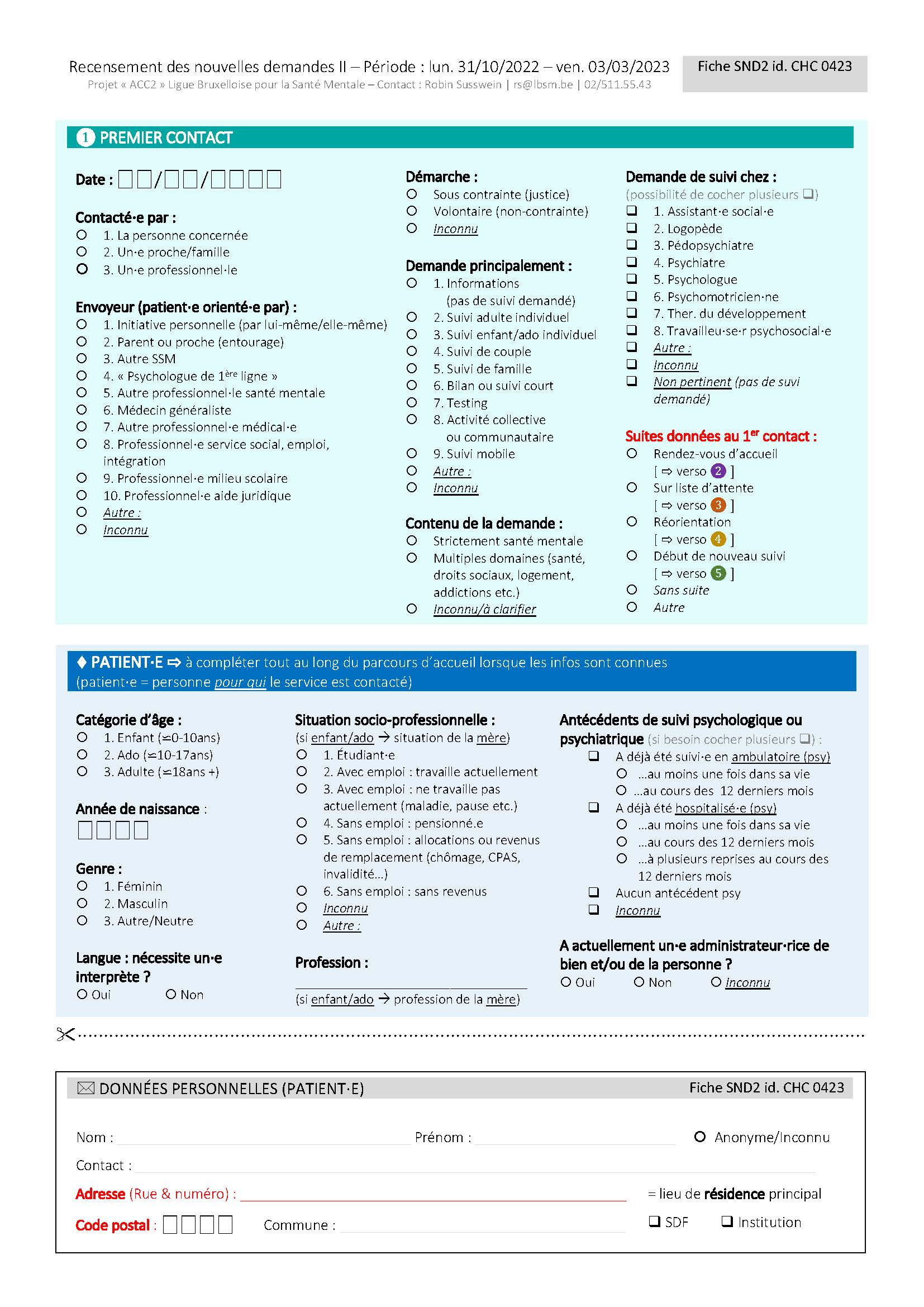 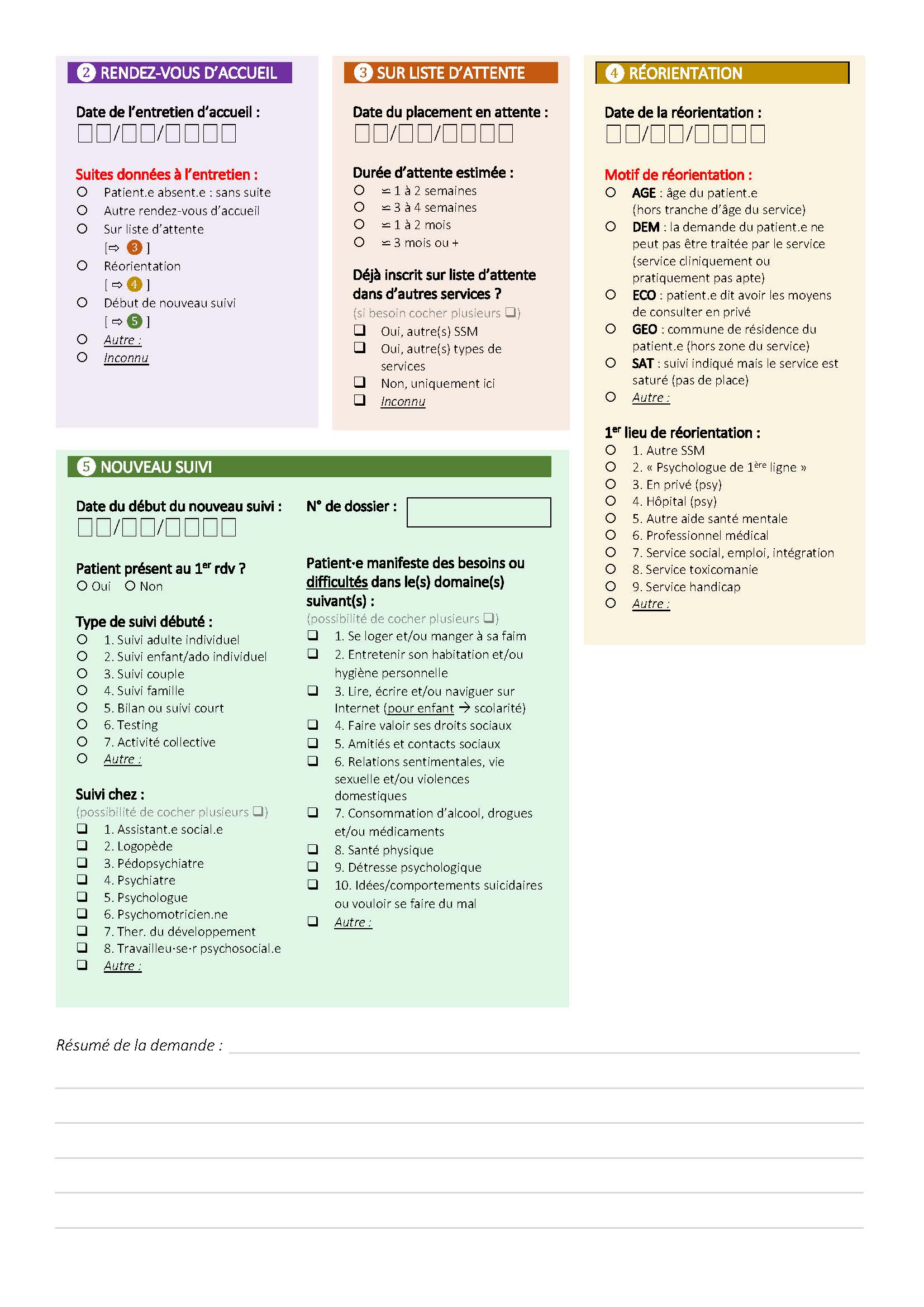 [Speaker Notes: Voici la fiche de recensmement « SND2 ». Elle est très proche de celle utilisée dans le cadre du 1er recensement. Sur la page de gauche (recto) : deux grands encadrés. L’encadré supérieur permet de documenter ce qui se passe lors du 1er contact du bénéficiaire avec le service (il s’agit généralement d’un contact téléphonique avec le secrétariat d’accueil) : date, statut du contactant par rapport au sujet de la demande, envoyeur, etc. L’encadré inférieur « Patient.e » permet d’encoder des informations relatives à la personne concernée par la demande : âge, genre, nécessité de recourir à un.e interprète, statut socio-professionnel, etc.]
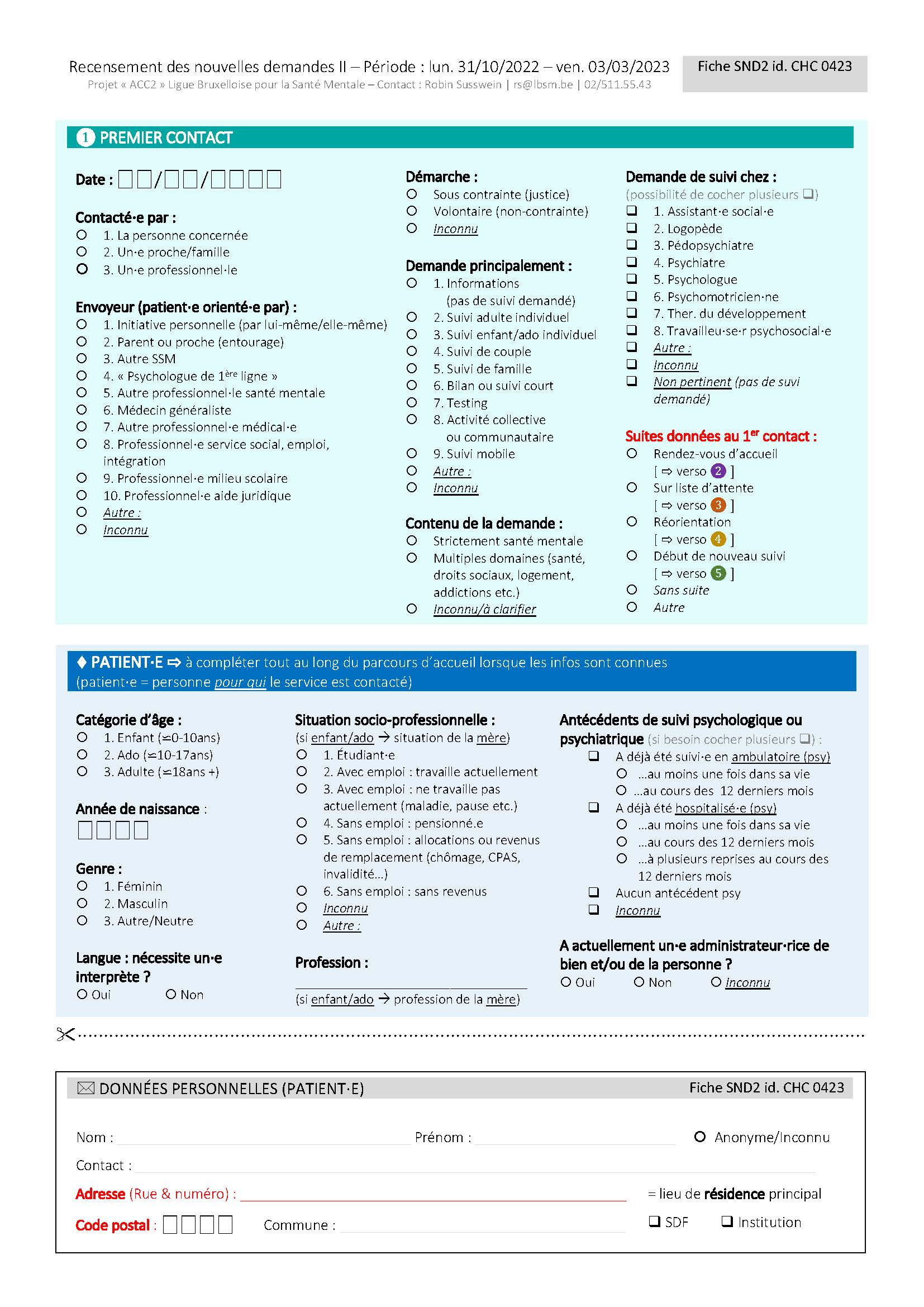 Suites données au 1er contact :
Rendez-vous d’accueil
Sur liste d’attente
Réorientation
Début de nouveau suivi
Sans suite
Autre
[Speaker Notes: Une variable importante au niveau du 1er contact est la suivante : les suites données au premier contact. C’est ce qui permettra de documenter le devenir de la demande et, partant, le degré de saturation du secteur. Parfois, l’issue définitive de la demande est connue dès le premier contact, mais parfois la trajectoire d’accueil est plus longue et complexe (entretien d’accueil, liste d’attente, etc. puis réorientation, nouveau suivi, etc.). Chaque type de suite donnée au 1er contact renvoie à un encadré au verso de la fiche permettant de documenter cette suite.]
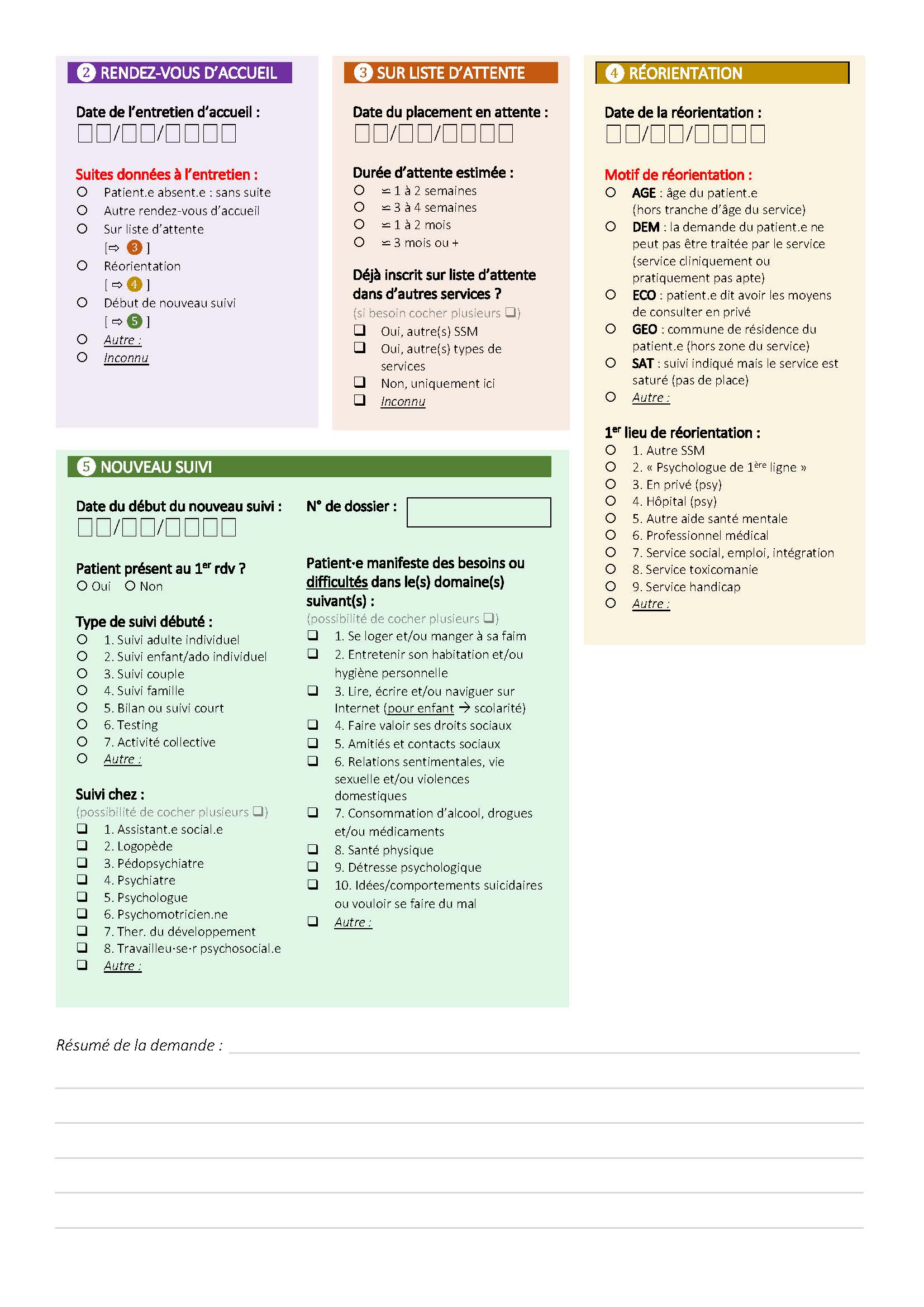 Motifs de réorientation :
AGE : âge du patient.e (hors tranche d’âge du service)
DEM : la demande du patient.e ne peut pas être traitée par le service (service cliniquement ou pratiquement pas apte)
ECO : patient.e dit avoir les moyens de consulter en privé
GEO : commune de résidence du patient.e (hors zone du service)
SAT : suivi indiqué mais le service est saturé (pas de place)
Autre
[Speaker Notes: L’encadré 2 permet de documenter le rendez-vous d’accueil, l’encadré 3 la mise en attente, l’encadré 4 la réorientation et l’encadré 5 le nouveau suivi. En cas de réorientation, le motif de la réorientation est une donnée importante pour estimer le degré de saturation du secteur. 5 motifs de réorientation typiques ont été identifiés et introduits dans la fiche de recensement : le motif d’âge (une demande pour un enfant est formulée à un service qui ne reçoit que des adultes, par exemple), le motif de « demande » (lorsque le service ne se considère cliniquement ou pratiquement pas apte à traiter la demande). Ce dernier motif peut être parfois très clair, parfois plus ambigu : l’exemple d’une demande d’hébergement formulée à un service ambulatoire est un cas très clair de réorientation pour motif de demande. Le cas d’une nouvelle demande pour une personne s’exprimant dans une langue étrangère nécessitant le recours à un.e interprète est un cas plus ambigu : les SSM sont encouragés à travailler avec interprète mais certains thérapeutes considèrent qu’il s’agit d’une approche trop « spécifique » et qu’ils/elles ne sont pas apte à réaliser ce travail. Ainsi, selon le jugement pratique du/de la thérapeute, le critère de « demande » peut ou non être mobilisé dans ce cas. Nous verrons plus tard à l’analyse des résultats que cet exemple correspond bien à une certaine réalité en SSM, mais que cela a une incidence limitée sur l’accès aux soins des personnes nécessitant le recours à un.e interprète. Les 3 motifs suivants ont partie liée au même phénomène : le critère de réorientation pour motif « économique » renvoie aux situations où le service, structurellement saturé, choisit de réorienter les personnes qui disent avoir économiquement les moyens de consulter dans le secteur privé – et qui ne présentent pas un tableau clinique justifiant une prise en charge pluridisciplinaire en SSM. D’une manière assez homologue, la plupart des services ont pris l’habitude de réorienter les personnes qui proviennent de zones géographiques plus éloignées du service, pour les réorienter vers des professionnel.le.s plus proches de chez elles. Ces deux derniers motifs de réorientation peuvent témoignent indirectement de la saturation du secteurs car ils n’auraient pas lieu d’être si la capacité d’accueil des services était suffisante. Finalement, le dernier motif de réorientation fait explicitement référence à l’indispnibilité du service : il est indiqué lorsque la demande devrait donner lieu à un nouveau suivi selon les critères clinique, pratique, géographique et économique, mais que le manque de disponibilité du service ne permet pas d’aboutir à la propositon d’un nouveau suivi. Il s’agit du motif explicite de saturation.]
Méthodo : Analyse des trajectoires d’accueil
2 principaux indicateurs : 
Proportion des nouvelles demandes qui ont eu accès à un nouveau suivi (ou du moins auxquelles a été proposé un nouveau suivi) :  « taux d’acceptation »
Proportion des nouvelles demandes qui ont été réorientées en raison de la saturation du service (y compris pour des motifs économique ou géographiques) :  « taux de saturation »
[Speaker Notes: Les fiches de recensement, en documentant le devenir des nouvelles demandes y compris les motifs de réorientation des demandes réorientées, permettent de construire deux indicateurs principaux : le « taux d’acceptation » qui correspond à la part des nouvelles demandes qui se voient proposer un nouveau suivi. Et le « taux de saturation » qui correspond à la part des nouvelles demandes réorientées pour des raisons liées au manque de disponibilité du service.]
Méthodo : analyse des trajectoires d’accueil
3227 nouvelles demandes  81 trajectoires (combinaisons de 3 variables catégorielles et 4 variables binaires)
…recodées en 14 issues finales des demandes (1 variable avec 14 modalités)
+------------------------+
      |         xtraj   N_traj |
      |------------------------|
 122. |   3,.,0,0,1,0     1746 | 
1779. |   4,.,0,0,0,1      681 | ..
2736. |   2,.,0,1,0,0      669 |
3269. |   5,.,0,0,0,0      202 |
3319. |   1,5,1,0,0,1      186 |
      |------------------------|
3647. |   .,.,0,0,0,0      165 |
3704. |  98,.,0,0,0,0      104 |
3775. |   2,.,0,0,0,0       84 |
3839. |   1,.,1,0,0,0       63 |
3909. |   1,1,1,0,0,0       62 |
      |------------------------|
3968. |   4,.,0,0,0,0       51 |
4050. |   4,.,1,0,0,0       47 |
4072. |   1,.,0,0,0,0       46 |
4119. |   1,2,1,0,0,0       44 |
4175. |   2,.,0,1,0,1       29 |
…
>                                 1 "Nouveau suivi" ///
>                                 21 "Réorientation AGE" ///
>                                 22 "Réorientation DEM" ///
>                                 23 "Réorientation ECO" ///
>                                 24 "Réorientation GEO" ///
>                                 25 "Réorientation SAT" ///
>                                 298 "Réorientation Autre" ///
>                                 20 "Réorientation motif non complété" ///
>                                 3 "Liste d'attente (sans autre suite)" ///
>                                 4 "Entretien d'accueil (sans autre suite)" ///
>                                 5 "Sans suite" ///
>                                 91 "Inconnu et/ou trajectoire incohérente" ///
>                                 92 "Non catégorisé (trop faible effectif)" ///
>                                 98 "Autre"
[Speaker Notes: Construire ces deux indicateurs (taux d’acceptation et taux de saturation) nécessite de connaître l’issue finale de chaque nouvelle demande. En effet, les fiches de recensement permettent de documenter différentes étapes du parcours d’accueil d’une demande. Il y a ainsi différentes manières d’aboutir à la même issue : une demande peut par exemple se voir proposer un nouveau suivi dès le premier contact, ou après un certain temps passé sur liste d’attente, ou suite à un rendez-vous d’accueil, etc. Aussi, le service peut avoir complété la suite donnée au 1er contact, mais pas les encadrés correspondants, ou inversement. Nous avons ainsi identifié pas moins de 81 trajectoires d’accueil différentes, que nous avons recodées en 14 modalités qui renseignent l’issue finale de la demande : nouveau suivi, réorientation (et motif de réorientation), liste d’attente sans autre suite connue, entretien d’accueil sans autre suite connue, etc.]
Méthodo : Principales limites du dispositif de recensement
1 « Nouvelle demande »  1 « Personne en demande »
 1 seule personne peut avoir adressé plusieurs demandes à différents services durant le recensement (doublons)
1 seule demande peut concerner plusieurs personnes (suivis de couple, famille, groupe)
Les travailleur.se.s de terrain ne sont pas (et ne doivent pas nécessairement être) de « bons enquêteurs »  biais liés aux pratiques d’encodage
Une part importante (1/5) des nouvelles demandes ont une suite « Autre ou inconnue »
Certains indicateurs qui documentent la demande et/ou la personne en demande sont peu complétés (<75% : statut socio-professionnel, besoins, etc.)
Probable sous-estimation du nombre total de nouvelles demandes, en particulier lorsque la demande est réorientée rapidement dès le premier contact sur base de critères formels (géo ou éco) ou en raison de la saturation  sous-estimation saturation
Sous-complétion des suites données aux étapes ultérieures au premier contact (affecte en particulier les « rendez-vous d’accueil »  suite « nouveau suivi » plus probable ; et les « sur liste d’attente »  suite réellement inconnue)
Différences d’interprétation des motifs de réorientation
Participation
Bonne participation V2 : 18 services dont 16 sur 27 des services COCOF (59%) 
Comparaison longitudinale stricte assez difficile car seuls 6 services ont participé à V1 et à V2 avec les mêmes outils de recensement
[Speaker Notes: Avant de présenter les principaux résultats du recensement, il convient d’attirer l’attention sur quelques limites méthodologiques : 1) Le recensement porte bien sur des nouvelles demandes et non sur des personnes porteuses d’une demande. Concrètement, nous n’avons aucun moyen d’identifier des personnes et d’éventuelles demandes multiples formulées par une même personne auprès de différents services participants durant la période du recensement. Ces cas existent certainement, mais il est difficile de les dénombrer. 2) Il existe un certain nombre de biais liées aux pratiques d’encodage des services : environ 20% des demandes ont une issue finale qui reste indéterminée, certains indicateurs sont assez peu complétés (nous y reviendrons), le nombre total de nouvelles demandes est certainement sous-estimée car certaines demandes ne sont pas enregistrées, en particulier celles qui donnent lieu rapidement à une réorientation ; lorsqu’un parcours d’accueil est constitué de différentes étapes réalisées à des moments distincts par des personnes distinctes (premier contact puis mise en attente puis rendez-vous d’accueil puis nouveau suivi par exemple), la bonne complétion de la fiche représente un défi organisationnel qu’il peut être difficile de relever ; les motifs de réorientation peuvent être interpréter de différentes manières par les services ; etc. Finalement il y a aussi des limites liées à la non-participation de certains services au recensement : près de 60% des SSM CoCoF ont participé au second recensement, c’est une base solide pour généraliser nos observations. Mais seulement 6 SSM ont participé aux vagues 1 et 2 avec le même outil de recensement, ce qui est peu et nous empêchera de mener une comparaison longitudinale rigoureuse. Nous y reviendrons.]
Résultats recensement 2022-2023 (V2)
Recensement 2022-2023 (V2)
2.602 nouvelles demandes recensées par 18 services :
Que sont-elles devenues ?
[Speaker Notes: Nous allons maintenant découvrir les résultats du recensement 2022-2023 : 2.602 nouvelles demandes ont été documentées. Que sont-elles devenues ?]
1. (À quel point) les SSM sont-ils « saturés » ?
[Speaker Notes: Le « taux d’acceptation » est de 25%. Concrètement, cela signifie que seulement 1 demande sur 4 s’est vu proposer un nouveau suivi. Plus de la moitié (53%) des nouvelles demandes ont été réorientées, la plupart en raison de la saturation du service. Dans le détail : 29% de demandes ont été réorientée explicitement en raison du manque de disponibilité du service (saturation), auxquelles s’ajoutent 5% des demandes qui ont été réorientées car le demandeur réside loin du services et 3% parce que le demandeur déclare avoir les moyens d’être suivi dans le privé. Rappelons que ces deux derniers critères de réorientation témoignent également de la saturation du secteur car ces motifs formels de réorientation, géographique et économique, sont utilisés par les services pour « faire le tri » parmi les demandes lorsqu’ils n’ont plus assez de disponibilité. 3% des demandes ont été placées sur liste d’attente sans qu’aucune autre suite n’ait été enregistrées : il est probable qu’une partie de ces demandes accède ultérieurement à un nouveau suivi (après la fin de la période de recensement), mais pour une autre part le délai d’attente peut s’éterniser, ce qui constitue une autre expression de la saturation du secteur. Il est ainsi difficile de dire si les demandes restées en attente devraient alimenter plutôt le taux d’acceptation ou plutôt le taux de saturation. Seul 1% des nouvelles demandes ont été réorientées en raison de l’âge du sujet de la demande (qui ne correspond pas à la tranche d’âge du public cible du service), et 6% pour des motifs liés à la demande elle-même pour laquelle le service ne se considère cliniquement ou pratiquement pas apte. Ce dernier critère de réorientation peut donner lieu à de multiples interprétation : il y a les cas évidents, comme une demande d’hébergement à laquelle un service ambulatoire, puis des cas plus ambigus. La réorientation d’une demande nécessitant le recours à un.e interprète en est un exemple : certains services se considèrent apte à réaliser ce type de suivis, d’autres moins, nous y reviendrons ultérieurement. Finalement, 19% des demandes ont un devenir qui reste difficile à interpréter : rendez-vous d’accueil sans autre suite enregistrée, « Sans suite », « Autre », etc.]
1. (À quel point) les SSM sont-ils « saturés » ?
[Speaker Notes: Si l’on synthétise ces résultats en assimilant les motifs de réorientation géographique et économique à l’expression de la saturation, se dessine clairement l’état de saturation structurel du secteur des SSM : à peine 1 demande sur 4 se voit proposer un nouveau suvi, près de 4 sur 10 sont réorientées en raison de la saturation du secteur, ce qui constitue de loin le premier motif de réorientation des demandes. La manque de disponibilité constitue ainsi l’obstacle principal à l’accès aux soins en SSM.]
2. Effets différenciés ?2.1. Catégorie d’âge : nouvelles demandes
Taux de réponse catégorie d’âge = 75% (ok)
Enfants (15%) + ados (13%) = 28%
Adultes = 72%
[Speaker Notes: Ce constat général étant clair, on peut maintenant interroger les effets différenciés de la saturation. Est-ce que l’inaccessibilité des SSM dans un contexte de saturation de l’offre impacte-t-elle de la même manière tous les publics, selon les caractéristiques socio-démographiques et les types de demande ? Pour les différentes dimensions étudiés, nous nous intéresserons à la distribution des nouvelles demandes puis à l’accessibilité différenciée. Commençons avec la catégorie d’âge : comment se répartissent les nouvelles demandes recensées parmi les catégories d’âge enfant (0-10ans environ), adolescents (10-17ans environ) et adultes (18 ans et plus) ? On le voit, un peu moins de ¾ (72%) des nouvelles demandes concernent un.e  adulte, et un peu plus de ¼ concerne un.e mineur.e d’âge, presque à part égale des enfants (15%) et des adolescents (13%). Cette répartition est assez proche de celle de la patientèle suivie en SSM.]
2. Effets différenciés ?2.1. Catégorie d’âge : différences d’(in)accessibilité ?
Meilleure accessibilité (taux d’acc.) pour les adultes
Moindre accessibilité pour les enfants et ados…
…d’avantage de demandes « restées en attente » pour les enfants et ados
[Speaker Notes: Observe-t-on des différence d’accessibilité selon la catégorie d’âge ? Oui. Les enfants et adolescents apparaissent en effet avoir d’avantage de difficulté d’accès aux SSM que le public adulte : le taux d’acceptation pour les adultes est de 32% et pour les enfants de 24%. Le taux de saturation ne varie pas selon la catégorie d’âge mais on observe 10% des demandes restées sur liste d’attente parmi les enfants et adolescents, pour seulement 1% parmi les adultes – or l’attente sans autre suite peut constituer une autre forme d’objectivation de la saturation. L’offre de soins en SSM étant différenciée entre des équipes spécialisées pour les publics enfants et adolescents d’une part, et des équipes qui reçoivent un public adulte d’autre part, il est fort probable que la différence d’accessibilité pour ces publics reflète une saturation différenciée des équipes, plutôt qu’une priorisation différenciée des types de demandes par les services.Remarque méthodologique : notons dès à présent que, pour étudier les différences d’accessibilité entre plusieurs groupes, il est plus pertinent de comparer les sous-groupes (enfants, ados et adultes) entre eux que de comparer chacun de ces groupes à la moyenne générale (total). En particulier lorsqu’il y a une part importante de non-réponse pour la variable dite « explicative » qui permet de construire les sous-groupes (ici la variable « catégorie d’âge »). Pourquoi ? Parce que les fiches pour lesquels la variable explicative (catégorie d’âge par exemple) reste non complétées sont généralement relatives à des demandes qui ont été rapidement réorientées et qui témoignent d’une moindre accessibilité que les fiches mieux complétées. Nous observerons très clairement cet effet pour la variable « catégorie socio-professionnelle » : toutes les fiches pour lesquelles la catégorie socio-professionnelle est complétée ont un meilleur taux d’acceptation que la moyenne générale. Pour s’intéresser aux différences d’accessibilité entre les groupes, il faut éliminer cet effet dû aux fiches non-complétées et comparer les sous-groupes entre eux. Dans le cas de la catégorie d’âge qui nous préoccupe ici, bien que le taux de réponse soit important (75%), on observe déjà cet effet : le taux d’acceptation des enfants et ados n’apparaît différent de la moyenne générale (24% contre 25%), mais la différence significative apparaît lorsqu’on compare les enfants et ados aux adultes (24% contre 32%).]
2. Effets différenciés ?2.2. Genre et âge : distribution par genre dans chaque classe d’âge
[Speaker Notes: Concernant le genre, on observe une distribution genrée des demandeur.se.s assez différente selon la catégorie d’âge : les garçons représentent 2/3 des demandes enfants, des proportions qui s’inversent dans la catégorie d’âge adulte où les femmes sont sur-représentées (2/3 de demandes). On trouve également une plus forte présence féminine dans la catégorie d’âge des adolescent.e.s, mais le contraste est toutefois moins important que parmi les adultes.]
2. Effets différenciés ?2.2. Genre : quelle (in)accessibilité ?
En apparence : moindre accessibilité pour les hommes que pour les femmes (acc. et sat.)
Mais : probablement un effet combiné du genre et de l’âge (plus faible accessibilité enfants et plus de garçons parmi les enfants)
[Speaker Notes: Concernant l’accessibilité différenciée selon le genre, à la première lecture on identifie une meilleure accessibilité pour les femmes, qui sont également moins exposées que les hommes aux réorientations pour motif de saturation. Cependant, une part de cette différence genrée doit être en fait attribuée à la classe d’âge : on l’a vu précédemment, les enfants ont une accessibilité moindre que les adultes et c’est aussi dans ce groupe d’âge qu’il y a une majorité de garçons. Ainsi, le déficit d’accessibilité pour les hommes est en partie la conséquence d’un déficite d’accessibilité pour la catégorie d’âge enfant dans laquelle les garçons sont sur-représentés.]
2. Effets différenciés ?2.3. Statut socio-professionnel : nouvelles demandes
[Speaker Notes: Les SSM sont subsidiés pour proposer des suivis psycho-sociaux à moindre coût, avec l’idée d’être accessibles à l’ensemble de la population. Mais peut-être davantage encore aux personnes qui, en raison de leur niveau de revenu ou de la complexité de leur demande, ne peuvent pas s’orienter vers le secteur privé lucratif (les psys indépendants non-conventionnés notamment). Dans ce contexte, il apparaît particulièrement intéressant de se pencher sur l’accessibilité différenciée des SSM selon le statut socio-économique des demandeur.se.s. Les personnes plus précaires ont-elle davantage de chance d’accéder à un nouveau suivi ? Ou subissent-elles plus que d’autres les effets de la saturation du secteur ? Pour répondre à cette question, nous avons cherché à documenter le statut socio-économique des demandeur.se.s. Deux remarques méthodologiques s’imposent : d’abord, un recensement réalisé par les professionnel.le.s de terrain dans le cadre de leur travail d’accueil et d’accompagnement du public ne peut pas prétendre à la même précision qu’une enquête réalisée par des enquêteurs professionnels dans un cadre de recherche. Ainsi, nous avons cherché à estimer la précarité économique des demandeur.se.s à partir d’une documentation simple et pragmatique du statut socio-économique : la personne a-t-elle un emploi et si oui, travaille-t-elle actuellement ou a-t-elle suspendu son activité professionnelle pour des raisons de maladie ou autre ? Si la personne ne travaille pas, bénéficie-t-elle d’allocations ou de revenus de remplacement ? Ou est-elle sans revenu formel ? Se dessine alors un gradient social, depuis les personnes qui ont un emploi et travaillent (supposées plus aisées) jusqu’aux personnes sans emploi et sans revenu (supposées plus précaires). Cet indicateur ne permet par de distinguer réellement le niveau de revenu des personnes au regard de leurs besoins actuels ou futurs (une mère célibataire travaillant à mi-temps et locataire de son logement est dans un situation plus précaire qu’une personne temporairement au chômage ayant quitté un emploi bien rémunéré avant d’en retrouver un autre, par exemple). Nous avons conscience de ces imprécisions mais encore une fois, pour espérer recueillir de l’information pour un grand nombre de demandes, il faut rester modeste dans la précision de l’information recherchée. Et cela nous amène à notre seconde remarque méthodologique : malgré l’adaptation de nos questions au contexte du recensement, le taux de réponse pour le statut socio-professionnel est assez faible : seulement 40% des fiches ont été complétées avec une réponse exploitable. Nous devons dès lors rester prudent dans la généralisation de ces résultats.]
2. Effets différenciés ?2.3. Statut socio-professionnel : nouvelles demandes
[Speaker Notes: Si l’on se concentre sur 40% des fiches pour lesquelles une réponse exploitable a été apportée, on observe cette distribution des nouvelles demandes selon le statut socio-professionnel de la personne concernée : 24% des demandeur.se.s ont un emploi et travaillent. Notons que le taux d’emploi parmi les demandeur.se.s est largement plus faible que le taux d’emploi des Bruxellois en général qui est de 65% (1er trimestre 2022, source Statbel lien ci-dessous). Pour être précis il s’agit du taux d’emploi des 18-64 ans, mais si nous nous concentrons sur les demandeur.se.s adultes iniquement les résultats ne sont pas très différents (on passe de 24% à 23%). Il est plus difficile d’exclure les 65ans et plus car l’âge exact des demandeur.se.s est rarement connu mais les retraîtés ne représentent que 4% des demandeur.se.s dont le statut socio-professionnel est connu. À l’inverse, les personnes bénéficiaires d’allocations ou d’un revenu de remplacement sont sur-représentées parmi les demandeur.se.s en SSM comparativement à la population bruxelloise en général : l’Observatoire de la Santé et du Social estime qu’en 2021 un.e Bruxellois.e sur cinq (environ 20%) est bénéficiaire d’allocations ou d’un revenu de remplacement parmi les 18-64ans. Parmi les demandeur.se.s des SSM on compte une personne sur trois (33%) dans cette situation (idem parmi les demandeur.se.s adultes uniquement). Ainsi, un premier constat clair se dégage : le public des demandeur.se.s en SSM apparaît plus précaire que la population bruxelloise en général. 
Rappel : Taux d’emploi à Bruxelles (18-64 ans) 2022 T1 = 65% ; Parmi les néo-demandeurs adultes = 23%https://statbel.fgov.be/fr/themes/emploi-formation/marche-du-travail/emploi-et-chômage 
https://www.ccc-ggc.brussels/sites/default/files/documents/graphics/rapport-pauvrete/barometre-welzijnsbarometer/2021_fr_barometre_1.pdf]
2. Effets différenciés ?2.3. Statut socio-professionnel : quelle (in)accessibilité?
L’accessibilité semble meilleure que la moyenne pour toutes les catégories : résultat du fait que le SSP reste plus souvent inconnu lorsque le bénéficiaire est réorienté (biais)
[Speaker Notes: En termes d’accessibilité, on observe tout d’abord que l’accessibilité semble « meilleure » pour toutes les catégories socio-professionnelles qu’en moyenne. C’est un biais dû au fait que les demandes rapidement réorientées (qui ont donc une moindre accessibilité) sont logiquement moins bien documentées dans le cadre du recensement. Il reste néanmoins pertinent de comparer les sous-groupes entre eux, sans comparer chacun d’eux à la moyenne générale (cf. remarque méthodologique Slide n°30).]
2. Effets différenciés ?2.3. Statut socio-professionnel : quelle (in)accessibilité?
L’accessibilité semble meilleure que la moyenne pour toutes les catégories : résultat du fait que le SSP reste plus souvent inconnu lorsque le bénéficiaire est réorienté (biais)
Parmi les SSP connus (38%), les publics supposés plus précaires ont un meilleur accès que les publics supposés plus aisés
[Speaker Notes: La précarité des demandeur.se.s est-elle un frein à l’accès aux soins en SSM ? Globalement, non : au contraire, les demandes concernant des personnes sans emploi et sans revenu (supposées précaires) ont bien plus de chances de se voir proposer un nouveau suivi que les personnes qui ont un emploi et travaillent (51% contre 36%). Elles ont aussi beaucoup moins de risque d’être réorientées en raison du manque de disponibilité du service (18% contre 37%). Entre ces deux pôles, les personnes qui ont un emploi mais ne travaillent pas (maladie etc.) ou sans emploi bénéficiant d’allocations ou d’un revenu de remplacement, se voient également faciliter l’accès aux soins comparativement aux personnes qui ont un emploi et travaillent (40% contre 36%), et subissent moins la pression de la saturation (32% et 34% contre 37%). On voit ainsi se dessiner un gradient d’accessibilité qui suit la même évolution que notre indicateur de précarité : plus les personnes sont supposées précaires, plus elles ont de chances d’accéder à un nouveau suivi et moins elles subissent les effets la saturation du secteur. Contrairement à l’accessibilité différenciée selon la catégorie d’âge, qui serait liée à la saturation différence des équipes enfants et adultes, il est fort probable que les différences que nous observons selon le précarité supposée des demandeur.se.s relèvent d’un choix des services suite à l’analyse des demandes, au regard de leur mission d’intérêt général.]
2. Effets différenciés ?2.4. Complexité de la demande
Contenu de la demande :
« Strictement santé mentale »
« Multiples domaines (santé, droits sociaux, logement, addictions, etc.) »
À partir de ce qui est exprimé dès le premier contact (!)
[Speaker Notes: Dans le même ordre d’idée, il est intéressant de se pencher sur l’accessibilité différenciée selon la complexité supposée de la demande. Quelques remarques méthodologiques s’imposent cepdant d’abord : l’indicateur de « complexité » de la demande est aussi assez approximatif. Nous avons pris le parti, encore une fois pour garantir une bonne complétion du formulaire, de poser une question simple : la demande s’inscrit-elle strictement dans le domaine de la santé mentale, ou au contraire dans de multiples domaines (santé, droits sociaux, logement, addictions, etc.) ? Il faut souligner que cet indicateur est relatif au premier contact avec le.a demandeur.se. C’est une choix assumé pour qu’un maximum de demandes puissent être documentées, et pas uniquement celles qui accèderaient à un nouveau suivi par exemple. Mais en même temps, on sait que les nouvelles demandes sont généralement formulées en mettant en avant l’aspect « santé mentale » quand bien même, ultérieurement, le suivi amènerait à mettre au jour différentes dimensions à traiter et accompagner.]
2. Effets différenciés ?2.4. Complexité de la demande
Taux de réponse : 60%
[Speaker Notes: Le taux de complétion pour cet indicateur reste modeste : seuls 60% des formulaires on permis de documenter la complexité de la demande.]
2. Effets différenciés ?2.4. Complexité de la demande
Taux de réponse : 60%
Grande majorité de demande pour une problématique « strictement santé mentale »
Peu de demande « multiples » dès le 1er contact
…mais suffisamment (n=221) pour comparer l’accessibilité
[Speaker Notes: Parmi ces 60% de formulaire complétés pour cette variable, on observe comme attendu (cf. Slide n°37) une large proportion de nouvelles demandes « strictement santé mentale » et 14% de nouvelles demandes qui laissent apparaître de multiples domaines d’intervention dès le premier contact. C’est une proportion assez restreinte mais l’effectif (n=221) est suffisant pour autoriser une analyse comparée de devenir de ces demandes.]
2. Effets différenciés ?2.4. Complexité de la demande
Meilleure accessibilité pour les demandes « complexes » (besoins multiples identifiés dès le 1er contact)
 Meilleur accès à un nouveau suivi
 Moindre pression de la saturation
[Speaker Notes: Relativement aux demandes qui sont formulées strictement dans le domaine de la santé mentale, celles qui apparaissent dès le premier contact comme des demandes plus « complexes » (multiples domaines) ont plus facilement accès à un nouveau suivi (31% contre 23%) et subissent moins la pression de la saturation du secteur (30% contre 42%).]
2. Effets différenciés ?2.5. Langue (besoin d’un.e interprète)
Langue : nécessite un.e interprète ?
Oui
Non

Attention langue étrangère nécessite un.e interprète(il y a aussi des thérapeutes polyglottes dans certaines équipes)
[Speaker Notes: Une dernière caractéristique des demandeur.se.s mérite que l’on s’y arrête : il s’agit de la nécessité ou non de recourir à un.e interprète. Il aurait été intéressant de documenter directement la langue maternelle du/de la demandeur.se. Mais encore une fois, le choix de l’indicateur a été empreint de pragmatisme : pour que le formulaire soit bien complété par les travailleur.se.s il faut que les questions posées soient au plus proche des questions pratiques traitées dans le cadre de l’accueil d’une nouvelle demande. Ainsi, gardons à l’esprit quelques différences entre la nécessité ou non de recourir à un.e interprète et la dimension linguistique au sens large : tout d’abord certains services disposent au sein de leurs équipes de thérapeutes polyglottes (anglophones, arabophones, etc.). Ainsi, l’expression en langue étrangère ne nécessite pas systématiquement le recours à un.e interprète. Inversement, certains services peuvent ne pas identifier l’intérêt de recourir à un.e interprète lorsque la personne est capable de s’exprimer en français même si ça peut être inconfortable.]
2. Effets différenciés ?2.5. Langue (besoin d’un.e interprète)
Taux de réponse : 56%
Très peu de demandes enregistrées avec nécessité d’un.e interprète (n = 109)
[Speaker Notes: Le taux de réponse pour cet indicateur n’est que de 56%. Dans ce cas, il est probable que la plupart des non-réponse correspondent plutôt à des situation ou la nécessité de recourir à un.e interprète n’est pas identifiée. Si l’on suit cette hypothèse, il y aurait bien environ 4% seulement des demandes qui seraient identifiées comme nécessitant un.e interprète. À nouveau, si la proportion est faible l’effectif (n=109) reste suffisant pour se pencher sur l’accessibilité différenciée.]
2. Effets différenciés ?2.5. Langue (besoin d’un.e interprète)
À nouveau : moindre accessibilité pour les fiches non complétées (causalité inversée : demandes réorientées rapidement sont peu documentées)
Peu d’effets du recours à un.e interprète sur l’accessibilité (besoin d’interprète  -2% accessibilité)
Effet sur les motifs de réorientation (sat. VS « service pas apte »)
[Speaker Notes: Entre ces deux groupes de demandes (besoin versus pas besoin d’un.e interprète), nous n’identifions qu’une très faible différence d’accessibilité favorable aux demande ne nécessitant pas le recours à un.e interprète (32% pour ces dernières contre 30%). Un phénomène intéressant peut être rapporté quant aux réorientations : le taux de réorientation tous motifs confondus est identique (47%), les demandes des deux groupes ont donc la même probabilité d’être réorientées. Mais une différence importante s’observe quant au motif de réorientation : en rouge apparaît la part de réorientation pour motif de saturation (y compris motif économique et géographique), et en bleu la part de réorientation pour un autre motif : soit que le service ne se considère cliniquement ou pratiquement pas apte à proposer un nouveau suivi, soit que le motif est autre ou inconnu. Et on le voit, si le motif de saturation domine dans les deux groupes, les autres motifs (en particulier le fait de ne pas se considérer apte à proposer un nouveau suivi) est bien plus présent pour les demandes nécessitant le recours à un.e interprète. Ce qui reflète le fait que, tendanciellement, des SSM sont plus enclins à ne pas se considérer apte à suivre le.la demandeur.se lorsque celui-ci ou celle-ci nécessite le recours à un.e interprète. Rappelons que cela n’a que très peu d’incidence sur l’accessibilité, mais cela indique malgré tout qu’il reste à sensibiliser des SSM pour faciliter le travail avec interprète.]
2. Effets différenciés ?2.6. Envoyeur : nouvelles demandes
[Speaker Notes: Une dernière dimension étudiée est relative à la trajectoire de soin. S’il n’est pas possible de suivre les demandeur.se.s tout au long de leur parcours de soin, nous avons pu dans le cadre du recensement documenter l’« envoyeur », c’est-à-dire le type de professionnel ou non-professionnel qui a orienté le.a demandeur.se vers le SSM contacté. Avec un taux de réponse de 82% cet indicateur apparaît assez solide. Parmi les formulaires complétés, une petite majorité (53%) témoigne d’un « auto-référencement » (soit la personne a contacté le service de sa propre initiative, soit c’est un parent ou un proche qui a orienté le.la demandeur.se). Dans 47% des cas, la demande avait été orientée par un.e professionnel.le. Cela souligne que les SSM sont largement utilisés comme des services de « 1ère ligne », auxquels la moitié des demandes sont adressées en première intention.]
2. Effets différenciés ?2.6. Envoyeur: quelle (in)accessibilité
[Speaker Notes: Est-ce que le fait d’avoir été orienté.e par un.e profesionnel.le facilite l’accès à un nouveau suivi ? Pas sensiblement : le taux d’acceptation pour les demandes orientées par un.e professionnel.le est de 26% contre 24% pour les demandes auto-référencées, et les taux de saturation sont également très proches (respectivement 39% et 38%).]
2. Effets différenciés ?2.6. Envoyeur: quelle (in)accessibilité
[Speaker Notes: Si, en moyenne, le fait d’être orienté.e par un.e professionnelle n’impacte pas le devenir de la demande en termes d’(in)accessibilité, est-ce que nous pouvons observer parmi les demandes orientées par un.e professionnel.le des différences entre les types de professionnel ? Est-ce qu’un.e médecin généraliste, par exemple, verrait les demandes qu’il ou elle oriente avec plus ou moins facilement accès à un nouveau suivi, relativement aux demandes auto-référencées ou aux demandes relayées par d’autres professionnel.le.s ?]
2. Effets différenciés ?2.6. Envoyeurs professionnels : nouvelles demandes
12%
12%
12%
[Speaker Notes: Avant de répondre à ces questions, penchons-nous sur la distribution des demandes selon les catégories d’envoyeurs parmi les envoyeurs professionnels. On distingue 3 grands groupes d’envoyeurs professionnels qui rassemblent chacun 12% de l’ensemble des demandes reçues en SSM : le champ de la santé mentale, le champ médical, et un troisième ensemble composé des champs social, scolaire et juridique. Les deux principaux envoyeurs professionnels sont les « Autres professionnel.le.s de la santé mentale » (ni SSM, ni Psychologues de première ligne, on pense d’abord aux hôpitaux psychiatriques, mais aussi aux équipes mobiles, centres d’hébergement, des psys privés, etc.) et les médecins généralistes.]
2. Effets différenciés ?2.6. Envoyeur professionnels : quelle (in)accessibilité ?
Milieu scolaire moindre accès (même parmi les <18ans : moindre accès via milieu scolaire que via parent ou proche) 
Médecins généralistes et « autres prof. SM » meilleur accès
« Autre SSM » ne facilite pas particulièrement l’accès
[Speaker Notes: Ces deux principaux envoyeurs sont aussi ceux qui ont le plus de chances de voir les demandes qu’ils réfèrent acceptées par les SSM : le taux d’acceptation est de 31% pour ces deux catégories contre 25% en moyenne. À l’inverse, les demandes orientées par les professionnel.le.s du milieu scolaire ont le plus de difficulté à accéder à un nouveau suivi : 16% seulement contre 25% en moyenne. On a vu précédemment que les équipes enfants en SSM sont certainement plus saturées que les équipes adultes, mais cela ne suffit pas à expliquer un écart si important. Des hypothèses peuvent être formulées]
Synthèse : des effets différenciés ?
Tous les publics ont des difficultés d’accès, et certains davantage
Équipes « enfants-ados » restent davantage saturées malgré un refinancement en 2020-2021
Les services semblent prioriser 
les publics (les plus) précaires
les demandes plus « complexes »
Ne semble ni favoriser ni entraver l’accès
la nécessité de recourir à un.e interprète(note : ! reorientations autres motifs)
le fait d’être orienté.e par un.e professionnel en general plutôt que par soi-même ou un.e proche
Il existe cependant des différences entre les professionnels « envoyeurs » : 
Relativement neuter : autre SSM
Meilleur accès : médecins généralistes et « autres professionnels de la santé mentale » (ni SSM ni PPL, mais bien hôpitaux, etc.)
Moindre accès : professionnels du milieu scolaire
[Speaker Notes: Ce tableau synthétise les résultats que nous venons de présenter. Il permet de comparer rapidement les différences d’accessibilité des SSM pour différents groupes. À chaque ligne, nous comparons l’accessibilité du groupe étudié (Ri) à celle d’un groupe de référence (Rc). Pour faire ces comparaisons, nous utilisons la notion de « risque relatif » (RR) qui est le rapport entre le risque de survenue d’un événement dans le groupe étudié avec le risque de survenue de cet événement dans le groupe de référence. Lorsque le RR est supérieur à 1, le risque est plus important dans le groupe étudié que dans le groupe de référence. Lorsqu’il est inférieur à 1 (compris entre 0 et 1) c’est l’inverse. Finalement un RR égal a 1 indique qu’il n’y a aucune différence entre les deux groupes. A titre d’exemple, voici comment lire la première ligne du tableau : Si l’on considère la catégorie d’âge des demandeur.se.s, dimension qui a été documentée pour 75% des nouvelles demandes, on constate que les enfants et ados ont eu seulement 0,66 fois la chance des adultes de se voir proposer un nouveau suivi (soit 34% de chances en moins). Le risque d’être réorienté pour un motif lié à la saturation du service est identique dans les deux groupes, mais si l’on y ajoute le risque de voir sa demande restée sur liste d’attente sans autre suite ultérieure, ce risque est 22% supérieur (1,22 fois) pour les enfants et ados que pour les adultes. De manière générale, les RR de couleur rouge traduisent une difficulté d’accès pour le groupe étudié relativement au groupe de référence, et les RR de couleur verte indiquent au contraire une facilité d’accès pour le groupe étudié relativement au groupe de référence. On identifie ainsi en un coup d’œil les deux groupes les plus défavorisés : les enfants-ados et les demandes orientées par le milieu scolaire ; et les deux groupes les plus favorisés : les personnes sans emploi et sans revenus d’une part, et les demandes complexes d’autre part.]
3. Comment a évolué la saturation du secteur au cours des deux dernières années ?
Comment comparer ?
[Speaker Notes: Comment a évolué la saturation du secteur au cours des deux dernières années ? La question est simple, mais y répondre nécessite de faire des choix en termes de méthode de comparaison. Par souci de transparence je vais prendre le temps d’expliciter ces choix méthodologiques.]
3. Comment a évolué la saturation du secteur?
Méthode 1 : « à la louche »
Comparer résultats globaux V1 et V2
Services participants différents
Outils de recensement différents
 Difficile de comparer quand les outils de recensement diffèrent
V1 (2020-2021)
V2 (2022-2023)
[Speaker Notes: Souvenons-nous : nous avons réalisé 2 vagues d’enquête en 2020-2021 (V1) puis en 2022-2023 (V2). Et lors de ces deux vagues, les outils de recensement utilisés n’étaient pas exactement les mêmes, et les services participants non plus. C’est cela qui va compliquer la comparaison.Une première option consisterait à comparer les résultats obtenus pour l’ensemble de la V1 avec ceux obtenus pour l’ensemble de la V2. Mais cela pose des difficultés car nous comparons alors des résultats obtenus avec l’outil de recensement « SND » (suivi individuel des nouvelles demandes) avec ceux obtenus à l’aide de l’autre outil de recensement « MCS » (mini comptage saturation). Pour éviter ces difficultés nous préférons ne pas comparer les résultats SND aux résultats MCS.]
3. Comment a évolué la saturation du secteur?
Méthode 2 : «  longitudinale stricte »
Comparaison stricte :
Les mêmes services
Ayant utilisé les mêmes outils de recensement
 Seulement 6 services
 Les résultats pour cet échantillon sont différents des résultats globaux
V1 (2020-2021)
V2 (2022-2023)
[Speaker Notes: Une deuxième méthode consisterait à être beaucoup plus fin, et ne comparer que des choses parfaitement comparables comme on le fait dans une enquête longitudinale : interroger avec la même méthode les mêmes individus (ou services dans le cas présent) à deux moments différents. C’est possible, mais cela nous limite aux seul 6 services qui ont participé aux deux vagues d’enquête avec le même outil de recensement « SND ». Malheureusement ce sous-échantillon est fort petit et ne peut pas prétendre représenter l’ensemble du secteur, d’autant moins que les résultats observés dans ce sous-échantillon diffèrent des résultats observés plus globalement. Nous éviterons donc cette méthode.]
3. Comment a évolué la saturation du secteur?
Méthode 3 : « transversales comparables »
Compromis
Tous les services…
…ayant utilisé les mêmes outils de recensement
 Participation correcte
V1 : 10 services sur 27 (37%)
V2 : 18 services sur 35 (51%)
 Données comparables (SND1 // SND2)
 Mais difficile de distinguer de V1 à V2 :
Effets de l’évolution dans le temps
Effets d’une meilleure représentativité
V1 (2020-2021)
V2 (2022-2023)
[Speaker Notes: La troisième méthode de comparaison est celle que nous retiendrons. Dans ce cas nous faisons une sorte de compromis : nous n’allons comparer que les résultats des deux vagues obtenus avec le même outil de recensement « SND ». En revanche, nous allons comparer les résultats des vagues 1 et 2 pour l’ensemble des services ayant utilisé cet outil. Soit 10 services pour la V1 et tous les tous les services ayant participé à la V2. Cette méthode présente cependant une limite à laquelle il faudra rester attentif : nous ne pourrons déterminer si les différences observées entre la V1 et la V2 sont dûes à l’évolution du phénomène dans le temps, ou au fait que nous n’avons pas échantillonné les mêmes services.]
3. Comment a évolué la saturation du secteur? (méthode 3 : deux coupes transversales comparables)
[Speaker Notes: Cette comparaison laisse apparaître une forte détérioration de l’accessibilité entre 2020-2021 (V1) et 2022-2023 (V2) : le taux d’acceptation est passé de 36% à 25% seulement, tandis que le taux de saturation a augmenté, passant de 31% à 38%.]
Synthèse : comment a évolué la saturation ?
Synthèse I : comment a évolué la saturation ?
Les observations en 2022-2023 sont nettement moins favorables que 2 ans plus tôt.
 Forte diminution de la part des nouveaux suivis (-9%)
Nette augmentation des réorientations pour motif de saturation (+7%)
Cela reflète :
Soit une meilleure représentativité des résultats 2022-2023 (plus de servies participant, y compris des services plus saturés qui n’ont pas participé en 2020-2021 ?)
Soit une réelle détérioration de la situation
Soit les deux
Dans tous les cas, la saturation du secteur est et reste un obstacle majeur à l’accès aux soins
[Speaker Notes: La situation apparaît donc nettement moins favorable en 2022-2023 que deux ans au paravent. Cela peut refléter une réelle détérioration de la situation dans le temps, mais il est aussi possible que cette différence soit liée au fait que des services qui ont participé au 2ème recensement n’avaient pas participé au 1er : si ces services sont de tout temps plus saturés que les autres, cela peut aussi influencer les résultats. Rappelons que 10 services sont inclus dans cette comparaison pour la V1 et 18 services pour la V2, donc les résultats V2 sont plus représentatif de l’ensemble du secteur que les résultats V1. Il est donc possible que nous avions sous-estimé la saturation en 2020-2021, ou que la situation se soit réellement détériorée au cours des deux dernières années, ou encore une combinaison des deux phénomènes. Toujours est-il que la saturation est et reste un obstacle majeur à l’accès aux soins en SSM.]
4. Discussions Quel impact des politiques publiques sur la saturation ?
Quel impact des politiques publiques sur la saturation des SSM ?
Comment les politiques publiques n’ont pas permis d’endiguer la saturation du secteur ?
[Speaker Notes: Maintenant, ouvrons la discussion : quel a été l’impact des politiques publiques sur la saturation du secteur ? Ou plutôt, au regard des résultats que nous venons de présenter : comment les politiques publiques n’ont pas permis d’endiguer la saturation du secteur ces dernières années ?]
4. Discussions Quel impact des politiques publiques sur la saturation ?
Quel impact des politiques publiques sur la saturation des SSM ?
Comment les politiques publiques n’ont pas permis d’endiguer la saturation du secteur ?

Commentaires critiques à partir des données d’enquête et de la littérature
Pas une évaluation des politiques publiques
Pas un discours représentatif du positionnement du secteur
[Speaker Notes: Je formulerai des commentaires critiques à partir des données d’enquête et de la littérature. Je ne prétends pas proposer une évaluation approfondie de politiques publiques. Je me concentrerai sur la seule question de la saturation des SSM et traiterai survolerai très rapidement les différentes mesures politiques. Je dois aussi préciser, depuis ma position de chercheur à la Ligue (Ligue qui est aussi Fédération des SSM CoCoF), que mon analyse ne prétend pas être représentative du positionnement politique de la Fédération des SSM. Je parle ici en mon nom, à partir de mon regard de chercheur.]
4. Discussions Quel impact des politiques publiques sur la saturation ?
Politiques fédérales
Réforme « Psy 107 »
Réforme de la « Fonction Psychologique de 1ère Ligne » (PPL)

Politiques de la Région bruxelloise (CoCoF et CoCoM)
Augmentation du financement cadre CoCoF
Plan de Relance et de Redéploiement (PRR)
Plan Social Santé Intégré (PSSI) et Réforme du Décret Ambulatoire
[Speaker Notes: Je vais traiter rapidement deux grandes politiques fédérales : la réforme Psy 107 et la réforme des PPL. Puis trois grandes politiques régionales bruxelloise (CoCoF et CoCoM) : l’augmentation financement cadre des SSM en 2020, le PRR et le PSSI]
4. Discussions Quel impact des politiques publiques sur la saturation ?
Réforme « Psy 107 » (Fédéral)
À partir de 2010
Constat : trop d’hospitalisations de longue durée en Belgique (surtout en Flandre)
Problème éthique : critique humaniste des prises en charge « totales » en hôpital psychiatrique
Problème économique : la chronicisation des patients coûte cher
Intention : déshospitaliser les soins de santé mentale  limiter le recours aux hospitalisations de longue durée
Mode opératoire :
Organiser la déhospitalisation à partir des hôpitaux eux-mêmes (paradoxe du fédéralisme)
Art. 107 : possibilité de « geler » des lits pour financer des équipes mobiles
[Speaker Notes: 1. La réforme Psy 107. Est-ce que cette réforme a permis ou aurait pu permettre de soulager la saturation du secteur des SSM ? Cette réforme part du constat du gouvernement fédéral selon lequel le nombre de lits psychiatriques occupés sur la longue durée est trop important en Belgique. En réalité il y avait de fortes dépatriés régionales et ce constat était surtout vrai pour la Flandre, tandis que Bruxelles se situait plutôt dans la moyenne européenne. Mais passons. Trop d’hospitalisations de longue durée, nous dit le Fédéral, et cela constitue à la fois un problème éthique et un problème économique. Un problème éthique pour l’Etat mais aussi pour nombre de professionnel.le.s qui voient dans ces prises en charges « totales » les risques associés au traitement asilaire de la folie : perte d’autonomie, dépersonnalisation, etc. Problème économique pour l’Etat fédéral car un lit psychiatrique coût cher, plus cher qu’une prise en charge « dans la cité » par des services ambulatoires notamment. L’intention est donc de « déshospitaliser » la psychiatrie, de limiter donc le recours au hospitalisations psychiatriques de longue durée. Comment ? En recourant à un instrument juridique, l’Article 107 de la Loi sur les hôpitaux, qui autorise le fait de réallouer le budget prévu pour des lits psychiatriques (frais de personnel, frais de fonctionnement, etc.) pour créer des équipes mobiles qui vont suivre les patients en dehors de l’hôpital. La déshospitalisassions est donc paradoxalement organisée par et à partir des hôpitaux. Ce n’est pas un gage de cohérence, mais cela permet au Fédéral de rester dans son domaine de compétence (l’Etat fédéral est compétent pour les hôpitaux, mais pas pour l’ambulatoire notamment qui relève des compétences de la CoCoF et de la CoCoM à Bruxelles) et de mener une réforme à coût nul car il s’agit de réallouer des budgets et non de refinancer le secteur.]
4. Discussions Quel impact des politiques publiques sur la saturation ?
Réforme « Psy 107 » (Fédéral)
Dans les faits :
Appui implicite sur le résidentiel extra-hospitalier et l’ambulatoire (SSM)
Mais sans refinancement
Contraire au modèle anglo-saxon des équipes mobiles de crise et assertives
 A probablement alimenté la saturation du secteur des SSM
[Speaker Notes: Seulement, dans les faits, une équipe mobile ne suffit pas à remplacer une prise en charge hospitalière. L’équipe mobile est un dispositif particulièrement pertinent pour accompagner un.e patient.e et assurer une forme de continuité de suivi entre différentes institutions souvent nécessaire au suivi post-hospitalier : institution résidentielle (Initiative d’Habitation Protégée par exemple), service ambulatoire (SSM), occupation de jour (Centre de jour), etc. On le voit, la réforme 107, en promouvant la déshospitalisassions, s’appuie implicitement sur les soins extra-hospitaliers et amblatoires. Mais il le fait sans refinancer ces derniers. C’est pourtant contraire au modèle anglosaxon des équipes mobiles de crise et assertives qui a guidé la réforme 107 et qui souligne clairement qu’une offre ambulatoire suffisante est nécessaire. Or, les SSM étaient alors déjà saturés et la réforme 107 a très probablement aggravé la situation.]
4. Discussions Quel impact des politiques publiques sur la saturation ?
2. Réforme de la « Fonction Psychologique de 1ère Ligne » PPL (Fédéral)
Accélération depuis la crise sanitaire
Constat : (depuis le durcissement des conditions d’accès au chômage) explosion du nombre d’invalidités de longue durée pour raison psychologique
Problème économique : l’invalidité coûte cher (allocations et hors circuit du travail productif), mieux vaut la « prévenir »
Intention : 
Prévenir l’apparition de troubles mentaux en facilitant un accès rapide à quelques séances de psychothérapie pour les personnes avec « troubles légers à modérés »
Modèle soins échelonnés : 1ère ligne puis spéc.
[Speaker Notes: 2. Réforme de la fonction psychologique de première ligne (PPL). Cette réforme, menée par le Fédéral, a pris son essor suite au Rapport 265 du KCE (2016) et a connu un coup d’accélérateur depuis la crise sanitaire du la Covid-19. Le Gouvernement part du constat suivant : le nombre d’arrêt maladie de longue durée pour motif psychologique a explosé au cours des dernières années. Et j’ajouterais qu’il faut lire ce phénomène en regardant parallèlement le durcissement des conditions d’accès au chômage car il y a très probablement un effet de vase communiquant entre ces deux types d’allocation. Cela constitue pour l’Etat fédéral avant tout un problème économique : l’invalidité coûte cher à la fois en termes d’allocations et de manque à gagne lorsque les personnes restent en dehors du « circuit productif ». L’intention est alors d’agir préventivement pour éviter l’apparition de troubles mentaux chroniques en facilitant l’accès rapide à quelques séances psychothérapeutiques dès l’apparition des premiers troubles dits « légers à modérés ».]
4. Discussions Quel impact des politiques publiques sur la saturation ?
2. Réforme de la « Fonction Psychologique de 1ère Ligne » PPL (Fédéral)
Mode opératoire : conventionner des psychologues (surtout indépendants)
Accessibilité économique pour le bénéficiaire (BIM=4€, non-BIM=11€/séance individuelle)
Nombre limité de séances « de première ligne » puis « spécialisées »
Budget bruxellois
Adultes : 938.000€ (national : 7.310.000€)
Enfants : 568.000€ (national : 3.770.000€)
Dans les faits : vise plutôt certains publics
En ordre de mutuelle
Plutôt ponctuel (remboursement à l’acte)
Prise en charge uni-disciplinaire (psy seul.e)
Qui « passe » dans la salle d’attente d’un.e indépendant.e
[Speaker Notes: Concrètement, pour faciliter l’accès rapides à des soins psychologiques « de première ligne », l’Etat fédéral avec l’INAMI ont mis en place une Convention : tenant compte du budget alloué à la Réforme (environ 11 millions €), un certain nombre de psychologue peuvent candidater pour être conventionnés. Les psys conventionnés peuvent alors proposer des séances individuelles à moindre coût (4€ à 11€ selon le statut d’assurabilité du patient.e) grâce à l’intervention de l’INAMI. Le nombre de séances (de « première ligne » puis « spécialisées ») est limité et encadré par un « bilan fonctionnel », des séances de groupes sont également possibles. Théoriquement des institutions, comme les SSM, peuvent également se conventionner. Mais cela présente des risques financiers et une rupture avec le principe de financement à l’agrément et l’inconditionnalité d’accès aux soins, de sorte qu’en pratique très peu d’institutions (et aucun SSM bruxellois) ne s’est conventionné. Dans les faits, la réforme des PPL vise plutôt certains publics : des personnes en ordre de mutuelle (c’est une condition d’accès formelle), plutôt ponctuelle (car le financement à l’acte pénalise fort les rendez-vous manqués), qui ne nécessite pas une prise en charge pluridisciplinaire (seuls les psychologues sont concernés par la convention et ils travaillent pour la plupart individuellement), mais aussi des patients dont le tableau clinique est compatible avec le travail en cabinet privé, sans l’appui de collègues et de l’institution. On le voit, s’appuyant essentiellement sur des psychologues indépendant.e.s et un mode de financement à l’acte, la réforme des PPL ne vise pas la même patientèle que les SSM.]
4. Discussions Quel impact des politiques publiques sur la saturation ?
2. Réforme de la « Fonction Psychologique de 1ère Ligne » PPL (Fédéral)
Dans les faits : un dispositif « nouveau » qui peine à trouver son public
Très peu d’institutions conventionnées(problématique du financement à l’acte)
Excédents budgétaires à Bruxelles en mai 2023
Réseau adultes : 33% non-dépensés (sur 938.000)
Réseau enfants : 57% non-dépensés (sur 568.000)
[Speaker Notes: Mais sur le terrain ce dispositif peine encore à prendre son essor : très peu d’institutions ont été conventionnées, on le disait, et en mai 2023 à Bruxelles 57% du budget du réseau PPL enfants étaient non dépensés et 33% du budget PPL du réseau adulte étaient non-dépensés. Il faut reconnaître que c’est assez étonnant, voire déconcertant, d’observer dans le même temps la très forte saturation des SSM et les excédents budgétaires des PPL. Comme s’il était impensable de donner aux services ambulatoires existants les moyens de répondre aux publics qui les sollicitent. On entendra certainement le Gouvernement fédéral s’appuyer sur la répartition des compétences pour souligner qu’il ne peut pas financer le secteur ambulatoire. Pourtant des textes légaux permettant des transferts entre entités existent déjà, mais les activer demande un important effort de concertation politique.]
4. Discussions Quel impact des politiques publiques sur la saturation ?
3. Augmentation ETPs financement cadre +6% en 2020 (Bruxelles CoCoF)
Peut avoir un effet mécanique sur les chances des demandeur.se.s d’accéder à un nouveau suivi
N’a pas été suffisant pour endiguer la saturation
Contexte post-Covid : suractivité en 2021 (+9% par rapport à 2018), contre-coup en 2022 dans les équipes : turn-over 44% période 2018-2022
Augmentation de l’intensité de suivi (nombre de prestations par bénéficiaire), donc moins de nouveaux suivis
Augmentation probable des besoins de la population (paupérisation, conséquences psychosocial crise sanitaire et énergétique)
[Speaker Notes: Le refinancement des SSM doit être attendu, dès lors, du côté de la CoCoF, de la CoCoM et de la Communauté flamande. Si on se limite à la CoCoF qui agrée 80% des SSM bruxellois, on a connu en 2020 une augmentation de +6% des Equivalents Temps Plein (ETPs) cadre (à l’exclusions donc des financements en Initiative dont nous parlerons plus tard). Cela peut avoir un effet mécanique sur le nombre de bénéficiaires suivis en SSM. Mais 3 choses viennent limiter les effets de cette augmentation sur la saturation du secteur : 1) Si l’on prend du recul, on s’aperçoit que ce refinancement permet de retrouver le même niveau de couverture de la population bruxelloise (ETPs/100.000 habitants) que 20 ans auparavant. Sauf que dans le même temps, Bruxelles s’est paupérisé, les crises se succèdent et les besoins de la population sont très probablement croissants (la prochaine Enquête de Santé par Interview de Scienano devrait objectiver la situation).2) Le nombre de nouveaux bénéficiaires pouvant être suivi dépend aussi du nombre de suivis que s’achèvent et de l’intensité des suivis déjà en cours. Or, les données d’activité des services indiquent plutôt une intensification des suivis (plus de prestations par patient.e) au cours des cinq dernières années. Une tendance qui pourrait s’accentuer à l’avenir si SSM et PPL se « répartissent » la patientèle entre des suivis plus chroniques et complexes pour les premiers et des suivis plus courts et « simples » pour les seconds. Dans ce contexte, une augmentation des ETPs peut avoir un effet moins important qu’espéré sur l’accès aux soins pour les personnes formulant une nouvelle demande. 3) Finalement, un dernier facteur qui peut limiter les effets d’une augmentation de financements sur l’accessibilité est relatif aux travailleur.se.s et à la possibilité pour les services de convertir le cadre financé en force de travail effective. Dans un contexte post-crise sanitaire, les SSM ont connu une « sur-activité » en 2021 avant une accalmie en 2022. Les services témoignent d’un nombre important de congés maladie, de demandes de réduction de temps de travail, parfois de difficultés à embaucher notamment pour les pédopsychiatres, psychiatres et assistant.e.s socia.ux.les. Et de fait le secteur a connu ces 5 dernières années un « turn over » important : seuls 56% des travailleur.se.s ont été actif.ve.s durant 5 années consécutives entre 2018 et 2022. Ainsi, outre le refinancement nécessaire, une attention particulière doit être portée aux conditions de travail, autant en termes de surmenage que de précarité des emplois et de sens du travail. Cela fait échos aux constats d’autres secteurs du social-santé.]
4. Discussions Quel impact des politiques publiques sur la saturation ?
[Speaker Notes: Cela appraît clairement ci-dessus : le refinancement de 2020 a permis de rattraper un retard accumulé des 15 années précédentes et permet de retrouver une couverture de la population (nombre d’Equivalents temps plein par 100.000 habitants (ETPs/cmh)) comparable à ce qu’elle était il y a 20 ans (en 2002). Mais sans tenir compte de l’évolution de besoins de la population au cours des 20 dernières années : paupérisation, croissance de indicateurs de mal-être psychologique, déshospitalisassions… On notera également la forme « en dents de scille » de ce graphe : en l’absence de refinancement, le nombre d’ETP/cmh diminue chaque année en raison de la croissance de la population. Ce constat devrait inviter les décideurs à suivre une norme de croissance régulière du financement des SSM qui tienne compte des évolutions démographiques et des besoins de la population dans un logique de planification.]
4. Discussions Quel impact des politiques publiques sur la saturation ?
4. Plan de Relance et de Redéploiement (PRR) : « mobilité » et « lieux de lien » (CoCoF et CoCoM)
Post-crise sanitaire
Constat : des publics qui restent éloignés du soin, qui ne vont pas frapper à la porte des services
Intention : aller à la rencontre de ces publics via
Dispositifs mobiles « outreaching »
Lieu de lien (accueil bas-seuil non stigmatisant)
Mode opératoire :
2 vagues d’appel à projets (2x 1an)
Visant notamment les SSM
Finalement pérennisation d’une grande partie
[Speaker Notes: 4. Plan de relance et de redéploiement (PRR). Une autre mesure importante de la Région (CoCoF et CoCoM) a été le PRR, mis en place dans les suites de la crise sanitaire pour refinancer le social-santé. Le constat de départ est la suivant : certains publics restent éloignés du soin, ne vont pas vers les services, ne formulent pas de demandes mais présentent pour autant des besoins non couverts autant en termes d’accès aux droits que d’accès aux soins. L’intention est dès lors, y compris en santé mentale, de développer des dispositifs susceptibles de rencontrer ces publics. Deux axes sont identifiés : les dispositifs mobiles d’une part, et les « Lieux de lien » d’autre part (il s’agit de lieux d’accueil dits « base seul » avec des conditions d’accès larges et souples, et non stigmatisant). Comment déployer ces nouveaux dispositifs ? Le Gouvernement bruxelloise (CoCoF et CoCoM) choisit la voie des appels à projet. Un premier appel à projet pour un financement d’un an sera lancé, la plupart des projets verront leur financement reconduit au bout de la première année puis finalement pérennisé. Les SSM y répondront largement.]
4. Discussions Quel impact des politiques publiques sur la saturation ?
4. Plan de Relance et de Redéploiement (PRR) : « mobilité » et « lieux de lien » (CoCoF et CoCoM)
Financement par projet : effets sur le terrain
Susciter l’innovation ?
Précarisation de travailleurs, charge administrative et incertitudes
Discontinuité de l’offre pour les bénéficiaires
« Aller vers » dans un contexte de saturation
Équité et accessibilité
Mais difficulté pratique et éthique : « accrocher » un nouveau public pour quelle continuité des soins dans un contexte de saturation ?
[Speaker Notes: Nous identifions cependant deux principales limites. La première concerne le mode de financement par projet et par tranches annuelles dont la reconduction restait incertaine jusqu’à la toute dernière minute. Cela a produit beaucoup d’incertitude, impactant à la fois la pérennité des emplois pour les travailleurs et la continuité des dispositifs pour les bénéficiaires. En outre, les appels a projet ont représenté une charge de travail administratif et de coordination dans un contexte de travail dans lequel les coordinateur.rice.s étaient déjà fort sollicité.e.s. Sur le fond, dans une perspective attentive à l’équité du service public, on comprend l’importance d’aller vers les publics restés plus éloignés du soin. Mais cela pose néanmoins des difficultés pratiques et éthiques sur le terrain : dans un contexte de saturation de l’offre, il peut être compliqué d’assurer la continuité des soins pour un public nouvellement approché, comme pour d’autres publics d’ailleurs.]
4. Discussions Quel impact des politiques publiques sur la saturation ?
5. Plan Social Santé Intégré (PSSI) et Réforme du Décret Ambulatoire (CoCoF et CoCoM)
En cours actuellement… 
Planification territoriale de l’offre
Mais aussi conception territoriale de l’accessibilité (« accessibilité = proximité »)
Sur le terrain : une réalité complexe
Diversité des logiques d’accès des bénéficiaires
Critère de proximité… parfois, mais surtout :
Accessibilité économique (condition)
Confiance (critère central de préférence)
Saturation 
	 inaccessibilité
	 non-choix dans l’accès
	 proximité comme critère de « tri »
Cf. Recherche en cours ObSS-LBSM
[Speaker Notes: 5. Le PSSI et la Réforme du Décret Ambulatoire. Cette Réforme majeure du secteur social-santé bruxellois est actuellement en cours et la base légale de la réforme n’est pas encore votée à ce jour. Mais des textes préparatoires circulent et il est déjà possible de dire quelque chose de l’esprit de cette réforme. S’il ne fallait retenir qu’une seule dimension du PSSI ce serait certainement l’idée d’une planification territoriale de l’offre. Le Gouvernement bruxellois part du constat d’une relative absence de planification de l’offre social santé actuellement. En effet, jusqu’à présent ces sont essentiellement des initiatives associatives de terrain qui, identifiant des « trous » dans l’offre, des publics ou des besoins non couverts, mettaient en place des nouveaux services et de nouvelles pratiques qui étaient progressivement reconnus par les Pouvoirs publics, financés d’abord provisoirement puis agréés. Avec le PSSI le Gouvernement bruxellois (CoCoF et CoCoM) souhaite notamment identifier les échelles d’intervention pertinentes (le quartier, le groupement de quartiers, le bassin, la région), identifier les besoins dans chaque zone géographique et attribuer d’avantage de moyens aux zones géographiques qui présentent le plus de besoins – selon le principe de l’universalisme proportionné. Trois brefs commentaires à ce sujet : d’abord, sur le fond, le principe d’universalisme proportionné apparaît tout à fait louable – il est essentiel de couvrir les besoins de l’ensemble de la population et d’investir d’avantage là où des besoins plus importants sont identifiés. Ensuite, outre la pérennisation des projets du PRR (cf. point précédent), le PSSI ne prévoit pas une augmentation sensible de l’offre en santé mentale ambulatoire. Or, répondre à la saturation de l’offre uniquement en termes de réorganisation nous apparaît illusoire. Finalement, l’approche territoriale du PSSI conduit le Gouvernement à concevoir l’accès aux services essentiellement en termes de proximité géographique : « accessibilité = proximité ». Or, il y a probablement là une fausse évidence. Avec mes collègues Marie Jenet et Mathieu Boulanger, nous avons mené des entretiens auprès d’une trentaine de personnes porteuses d’une nouvelle demande en SSM. Nous avons ainsi interrogé les logiques d’accès des usager.e.s. Et il est vrai que, dans certains cas, la proximité géographique avec le service est importante pour le.a bénénficiaire, même si elle ne se résume pas à la proximité du domicile (le territoire perçu comme « proche » dépend des mobilités de chacun.e, entre lieu de travail, école des enfants, etc. rappelons que Bruxelles ce sont aussi plus de 350.000 navetteurs qui résident en Flandre ou en Wallonie et travaillent à Bruxelles, plus de 7.000 personnes sans domicile fixe, environ 50.000 personnes sans papier qui passent sous les radars d’une approche de la population enregistrée par le prisme du lieu de résidence). Mais dans les témoignages que nous avons recueillis, la proximité géographique du service apparaissait rarement comme un élément décisif, plutôt comme une variable d’ajustement (« s’il faut j’irai plus loin »). L’essentiel réside dans deux autres critères de choix : tout d’abord, pour certains publics, le critère économique est une condition objective qui limite l’offre de soin qui peut être envisagée (« j’appelle tel SSM parce que c’est gratuit ou parce que c’est pas cher et que je suis au CPAS etc. »). Ensuite, dans nombre de cas, la logique de choix du service s’appuie essentiellement sur une confiance relationnelle : telle personne qui éprouve des difficultés en parle autour d’elle, se confie à tel collègue, à son médecin généraliste, à telle amie qui lui dira avoir déjà consulté là-bas et avoir toute confiance en ce service. Comment savoir où aller, comment savoir à qui faire confiance pour confier une détresse souvent intime ? Ce sont essentiellement ces questions qui guident le cheminement vers un SSM. Et la confiance a essentiellement un fondement relationnel, en termes de recommandation par des personnes de confiance. La proximité géographique n’y joue pas un rôle fondamental. Mathieu Boulanger nous en dira plus à ce sujet en fin de matinée. Signalons par ailleurs qu’une recherche plus approfondie sur la dimension territoriale de la « consommation » de soin en SSM est en cours, en collaboration avec l’Observatoire de la Santé et du Social.]
5. Discussions Quelle marge de manœuvre des services ?
Quelle marge de manœuvre des services face à la saturation ?
Adapter ses pratiques d’accueil : illustration à partir du cas d’un SSM
Groupe de travail interne
Contenu thématique : 
Qualité de l’accueil dans sa dimension clinique
Temps nécessaire pour écouter et accompagner dans la réorientation
Analyser la demande : « Le patient a-t-il réellement besoin de ce qu’il nous demande de prime abord ? »
Confidentialité et intimité lors du premier contact en présentiel : matérialité de l’accueil
Accessibilité horaire
…
[Speaker Notes: Finalement, de quelle marge de manœuvre les services eux-mêmes disposent-ils pour faire face à la saturation du secteur ? Là aussi je n’aurai le temps que d’effleurer la question. Et plutôt que d’énoncer quelques généralités, j’aimerais aborder la question à partir du cas d’un SSM en particulier dont j’ai pu suivre les réflexions d’un groupe de travail interne durant quelques semaines. Pour améliorer leur dispositif d’accueil, l’équipe de ce service a effet constitué un groupe de 4-5 travailleur.se.s (accueillant.e, psy, AS etc.) qui se réunissait toutes les deux semaines. De quoi était-il alors question ? De la qualité de l’accueil dans sa dimension clinique ; du temps nécessaire pour écouter la demande mais aussi accompagner le.a demandeur.se dans la réorientation ; de la nécessité d’analyser la demande (le.a personne a-t-elle réellement besoin de ce qu’elle demande en première intention ?) ; de la disposition des lieux d’accueil et de l’impact que cela peut avoir sur le sentiment d’intimité et de confidentialité ; etc.]
5. Discussions Quelle marge de manœuvre des services ?
Quelle marge de manœuvre des services face à la saturation ?
Adapter ses pratiques d’accueil : illustration à partir du cas d’un SSM
Proposition : mettre en place une permanence d’accueil en présentiel
Quelques obstacles : 
Contrainte clinique et éthique : inviter la personne à déposer sa demande… et puis la réorienter parce qu’on n’a pas de disponibilité?
Difficulté organisationnelle : petite équipe
Contrainte financière : temps de permanence et temps de consultations
[Speaker Notes: Lors des discussions, a notamment émergé l’idée de mettre en place une permanence d’accueil en présentiel. Cela ne désigne pas uniquement le fait pour le service d’être accessible toute la journée à l’accueil, mais bien de mettre en place dans un lieu distinct, avec un.e ou plusieurs intervenant.e.s, un espace pour recevoir plus longuement les personnes en demande. Nous ne savons pas si cette idée a finalement abouti, mais nous avons pu identifier quelques obstacles à sa mise en œuvre : une contrainte clinique et éthique tout d’abord : les professionnel.le.s anticipait la difficulté que pourrait représenter pour le.a patient.e le fait d’être accueilli.e, d’avoir la possibilité d’être écouté.e, de « déposer » sa demande, dévoiler une souffrance parfois intime, avant d’être finalement réorienté au vu du manque de disponibilité du service (rappelons que seule 1 demande sur 4 en moyenne aboutit à la proposition d’un nouveau suivi). Comment présenter ce dispositif au patient.e pour ne pas susciter des espoirs qui ne pourront pas être rencontrés ? La juste position éthique et clinique de l’accueil dans un contexte de saturation suscitait la discussion. Ce n’est pas sans rappeler les questionnements suscités par les dispositifs de « outreaching » (aller vers) en santé mentale comme dans d’autres secteurs (cf. PRR). Une deuxième difficulté est d’ordre organisationnelle : une équipe de 15-20 travailleur.se.s peut facilement organiser des tournantes pour faire assurer la continuité d’une permanence d’accueil, c’est moins évident dans une plus petite équipe où le congé de l’un et l’absence de l’autre peuvent poser des soucis organisationnels. Finalement, nous avons identifié également un contrainte financière : la plupart du financement des SSM est issu de leur agrément, mais une partie des entrées financière provient aussi du payement des consultation par une partie de la patientèle. Même si les sommes ne sont pas élevées, cela participe à l’équilibre fiancier de l’ASBL. Or, mettre en place des plages de permanence d’accueil clinique, c’est retirer du temps de consultation et toucher dès lors à cet équilibre financier. Nous rentenons finalement deux choses de cette brève illustration :
1) Loin de reproduire par habitude des pratiques héritées dont ils auraient oublié le sens, les SSM sont engagé dans une démarche réflexive et repensent régulièrement leurs pratiques – dans le cadre des Démarches d’Evaluation Qualitative prévues par le Décret mais pas uniquement. Si cet artisanat produit des dispositifs hétérogènes et difficiles à appréhender dans leur globalité, cette hétérogénéité n’est pas une absence d’organisation mais bien une forme d’organisation sur-mesure, cherchant à articuler les besoins de la population et les moyens du service à l’échelle locale de l’institution.2) L’amélioration des pratiques et dispositifs d’accueil par les services doit « faire avec » des contraintes locales. Certaines d’entre elles sont propres au tel service en particulier, d’autres sont liées à des aspects organisationnels ou de financement plus généraux sur lesquels le Politique pourrait intervenir.3) Encore une fois, la réponse organisationnelle au niveau du service ne permet pas d’endiguer la saturation, mais plutôt de la « gérer » et de limiter autant que possible son impact sur la qualité de l’accueil. Car la saturation ne menace pas uniquement l’accessibilité en terme quantitatif (le nombre de demandes qui se verront ou non proposer un nouveau suivi) mais aussi la qualité de l’accueil : le sentiment pour le.a patient.e de se sentir entendu.e et écouté.e, la nécessité pour lui/elle d’adresser sa demande à un autre service que celui auquel il/elle avait initialement accordé sa confiance, la difficulté pour les professionnel.le.s de prendre le temps d’accompagner les demandeur.se.s dans la réorientation (pas simplement donner le numéro d’un autre service, mais accompagner dans les démarches), le sentiment pour les professionnel.le.s qui s’adressent aux SSM d’avoir peu de chances de pouvoir effectivement leur référer le.a bénéficiaire, l’exposition des professionnel.le.s des SSM à une souffrance éthique (ne pas pouvoir répondre à la demande, ne pas avoir les moyens de faire son travail, ne pas se sentir à la hauteur)…]
5. Discussions Quelle marge de manœuvre des services ?
Quelle marge de manœuvre des services face à la saturation ?
Adapter ses pratiques d’accueil : illustration à partir du cas d’un SSM
Dispositifs d’accueil : diversité des manières d’organiser l’accueil(Marie JENET)
Expériences vécues de l’accueil : variété des logiques d’accès des bénéficiaires(Mathieu BOULANGER)
[Speaker Notes: Dans ce contexte, comment sont organisés les dispositifs d’accueil des SSM et quels expériences en font les demandeur.se.s ? C’est ce que nous allons voir en deuxième partie de matinée avec les exposés de Marie Jenet et Mathieu Boulanger. Maintenant, place à la discussion ! Merci.]
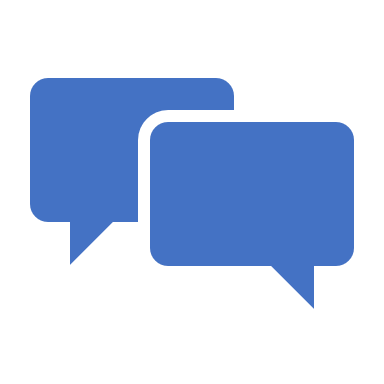 Poursuivons la discussion !
« Que deviennent les nouvelles demandes adressées aux Services de Santé Mentale? »
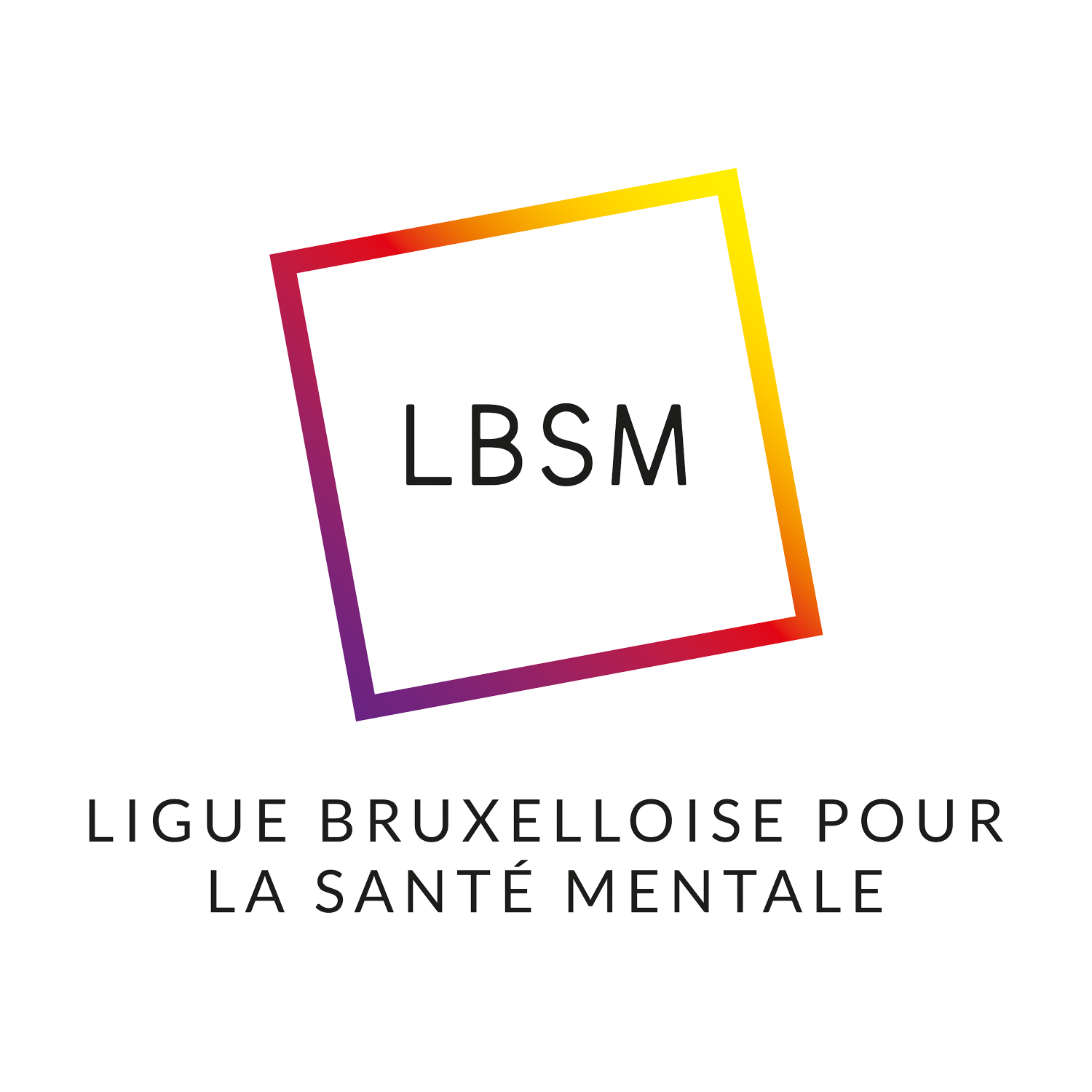 Analyse de la saturation du secteur, de son évolution et de ses effets différenciés sur les publics et les demandes à partir de deux enquêtes par recensement

Robin Susswein
Ligue Bruxelloise pour la Santé Mentale
rs@lbsm.be